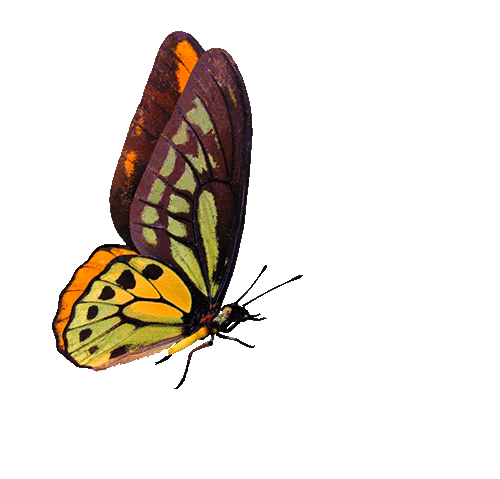 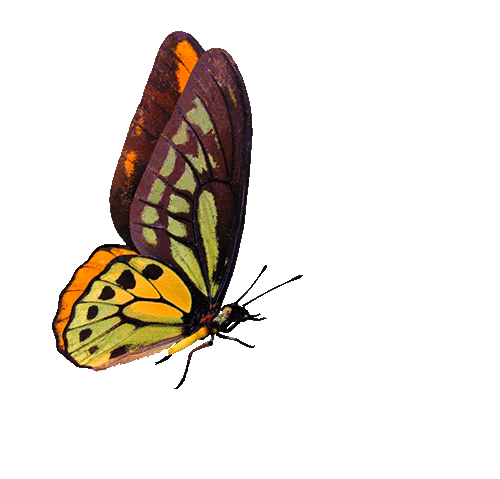 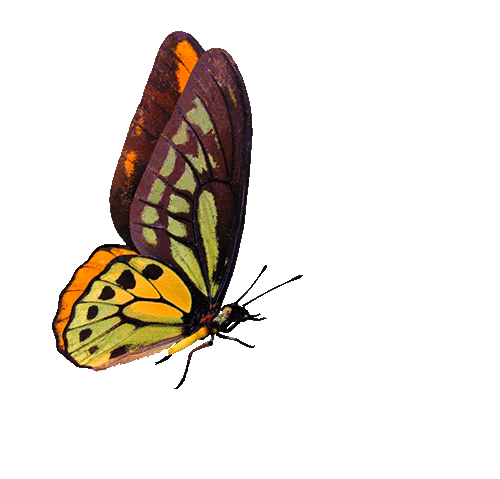 আজকের পাঠে সবাইকে শুভেচ্ছা
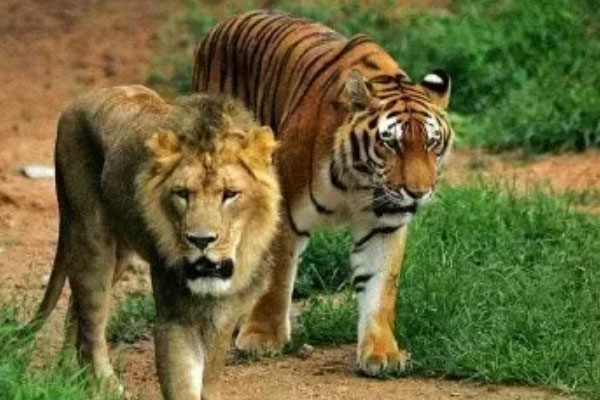 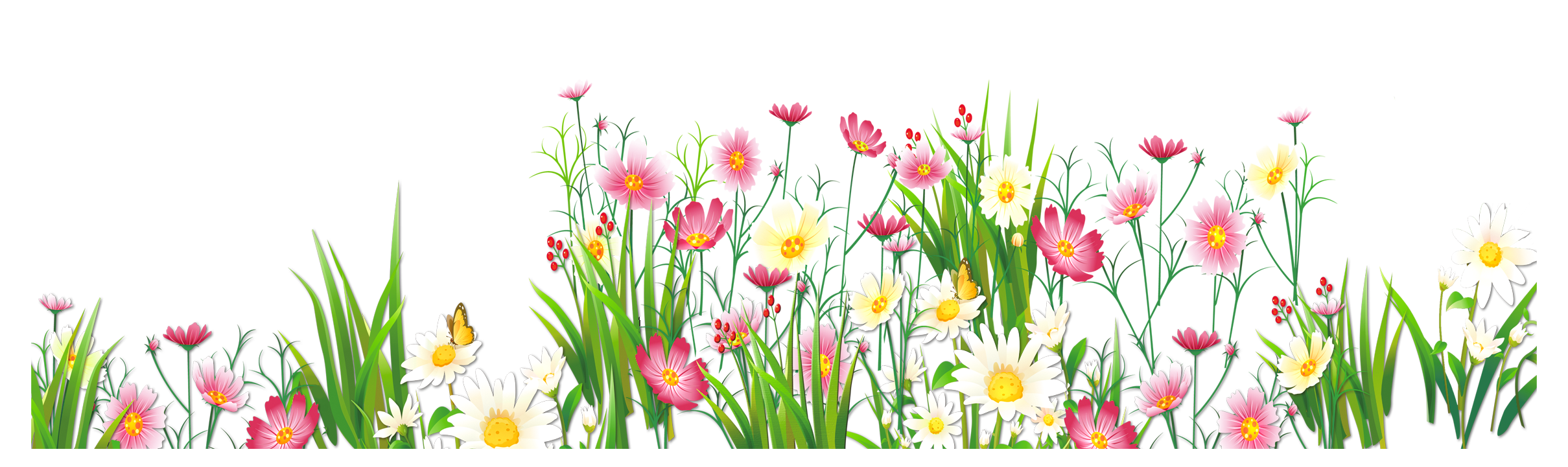 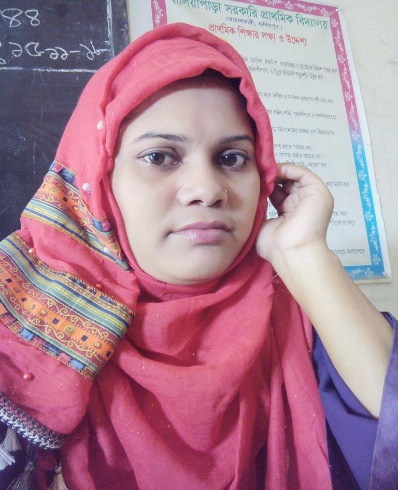 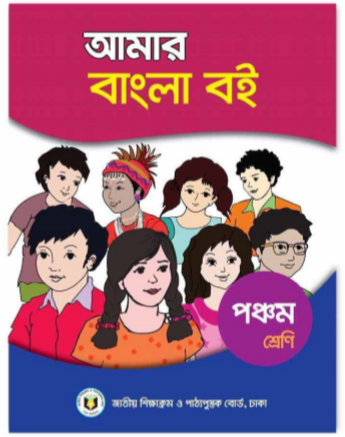 পরিচিতি
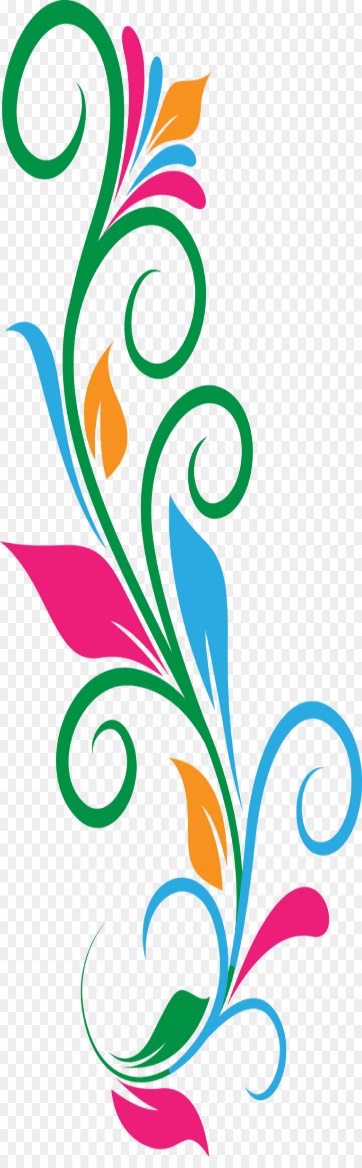 শারমিন জামান
সহকারী শিক্ষক
গোহাইলবাড়ি স: প্রা: বিদ্যালয়,
বোয়ালমারী,ফরিদপুর।
Email:zamansharmin03@gmail.com
শ্রেণি:৫ ম
বিষয়:বাংলা
অধ্যায়-৩,পাঠ-২
সময়:৪০ মিনিট
তারিখ:০০/০৮/২০২০
পাঠ শেষে শিক্ষার্থীরা যা শিখবে…
শোনা: ১.৩.৬ শুদ্ধ উচ্চারণে প্রশ্ন করতে ও উত্তর দিতে পারবে।
বলা :১.১.১ যুক্তবর্ণ সহযোগে তৈরি শব্দ স্পস্ট ও শুদ্ধভাবে বলতে পারবে।
পড়া: ১.৪.১ পাঠ্যপুস্তকের পাঠ শ্রবনযোগ্য স্পস্ট স্বরে ও প্রমিত উচ্চারণে সাবলীলভাবে পড়তে পারবে।
লেখা: ১.৪.২ যুক্তব্যঞ্জন ব্যবহার করে নতুন নতুন শব্দ লিখতে পারবে।
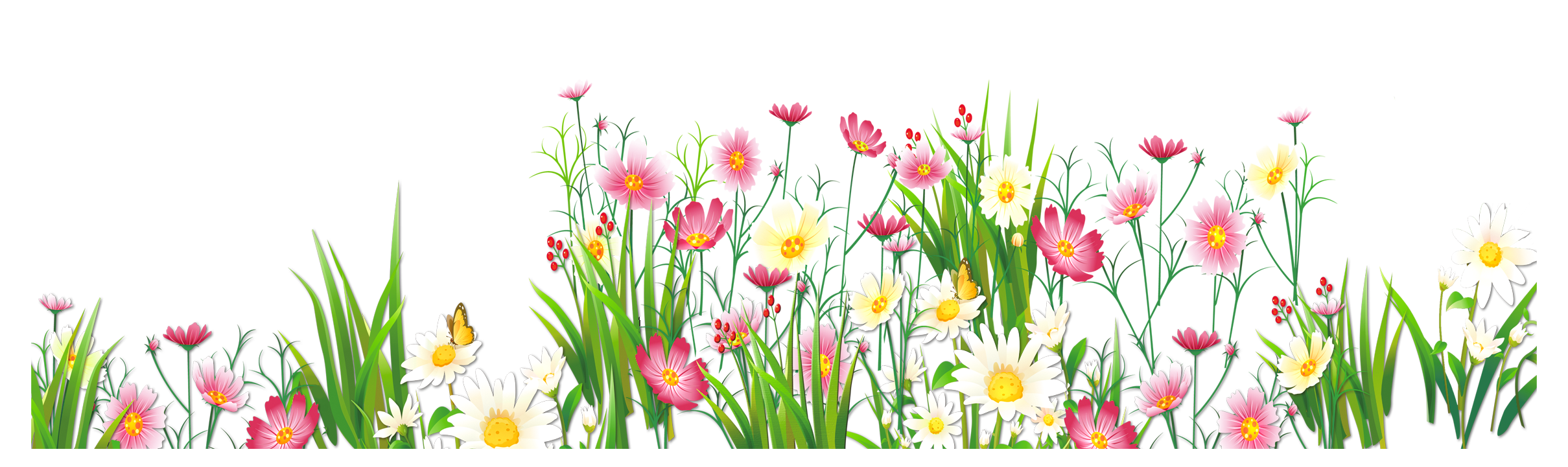 এসো আমরা কিছু ছবি দেখি
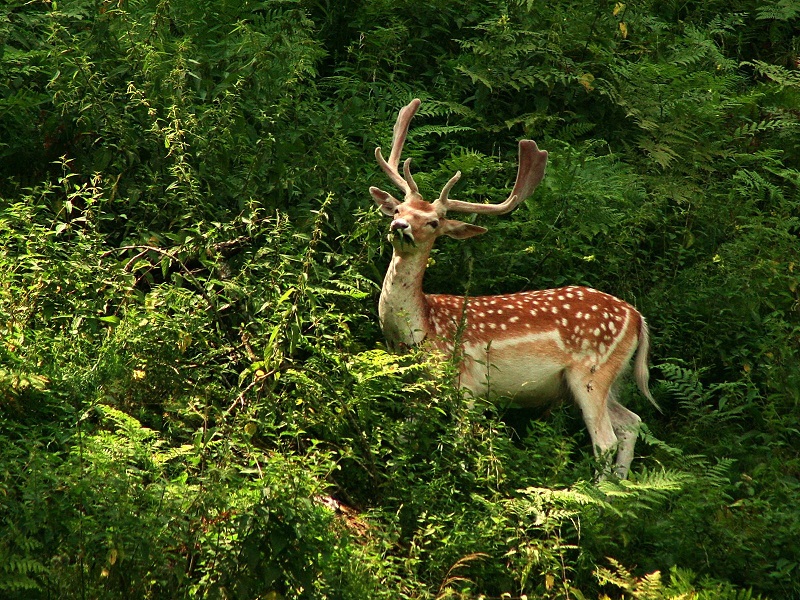 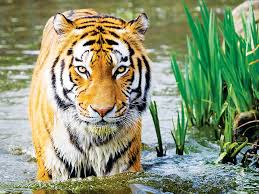 বাঘ
হরিণ
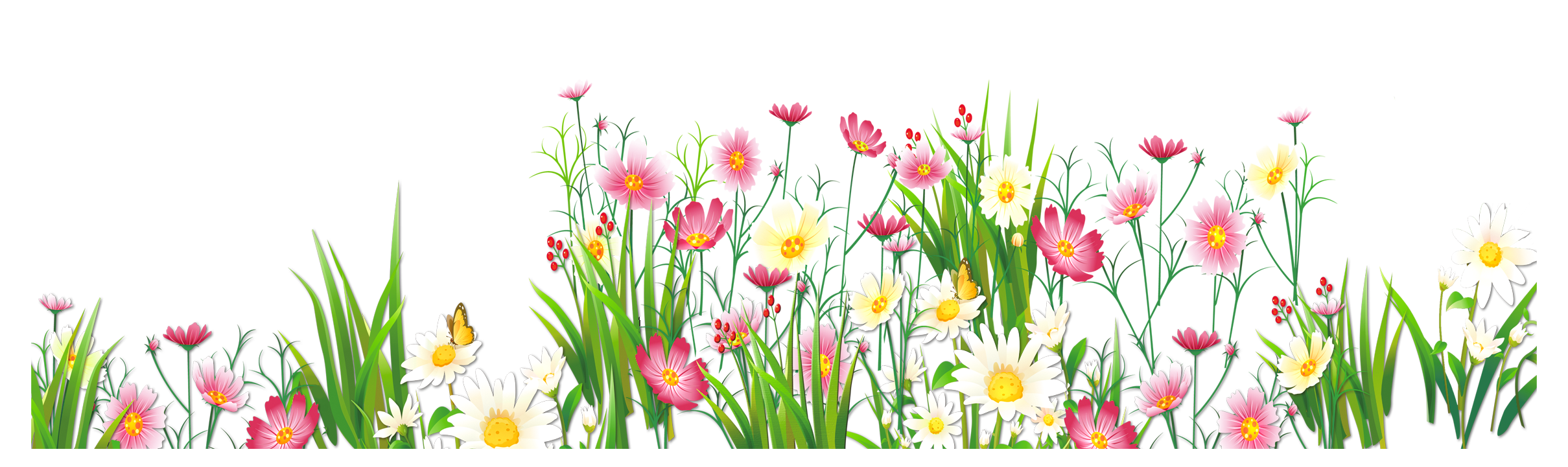 এসো আমরা কিছু ছবি দেখি
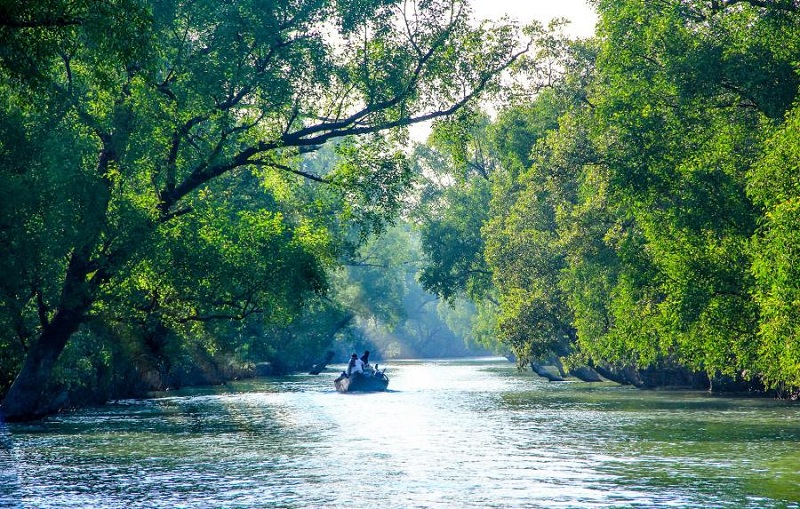 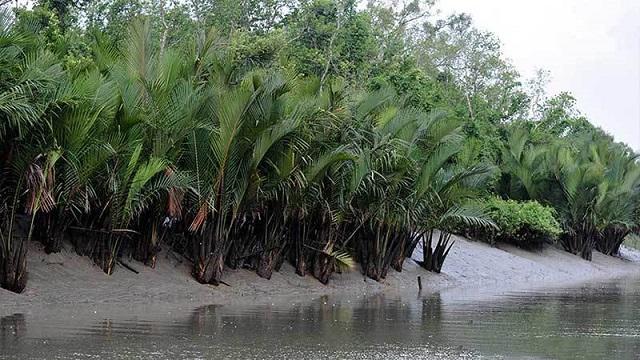 গোলপাতা
বন
উপরের ছবিতে যে বাঘ,হরিণ,বন,গোলপাতা তোমরা দেখতে পাচ্ছ,এগুলো কোথায় থাকে চিন্তা কর তো…
ঠিক বুজতে পেরেছো,এসব প্রাণী ও গাছপালা সুন্দরবনে থাকে।
আজ আমরা পড়ব
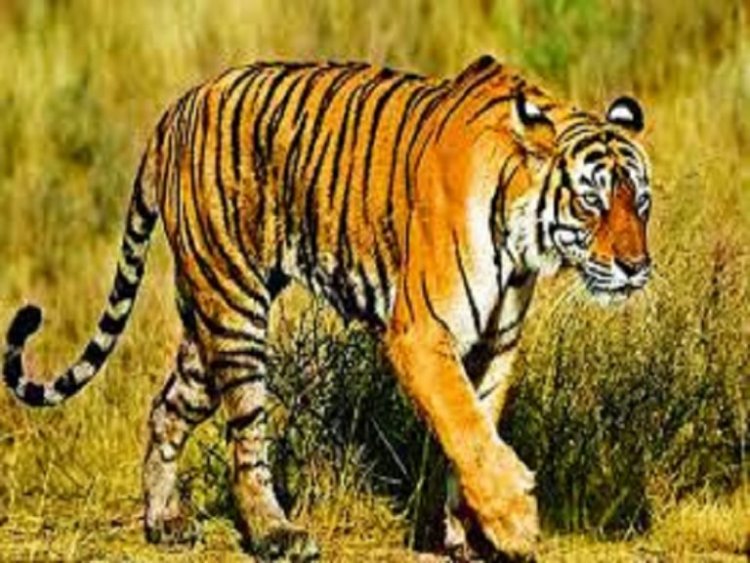 সুন্দরবনের প্রাণী
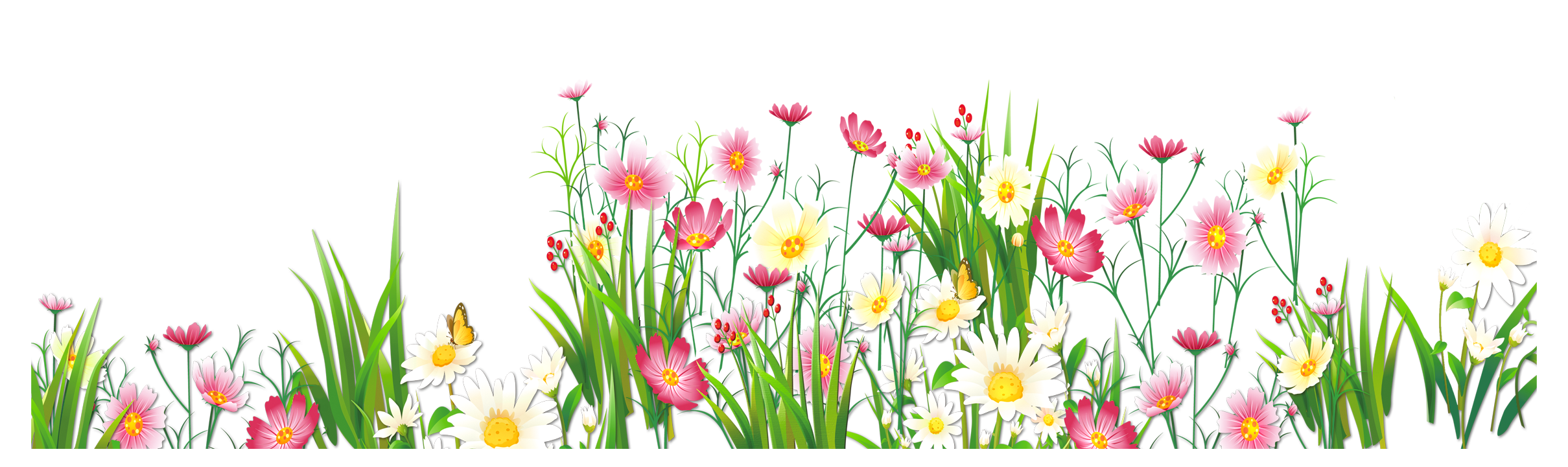 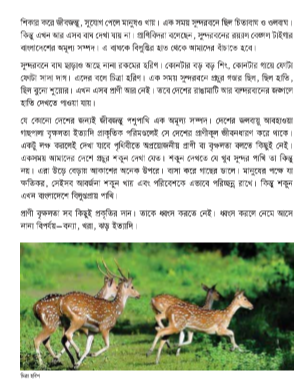 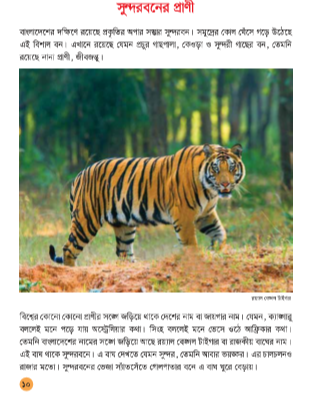 আমি সকল শিক্ষার্থীদের পাঠ্য বইয়ের ১০ ও ১১ পৃষ্ঠা খুলতে বলবো।
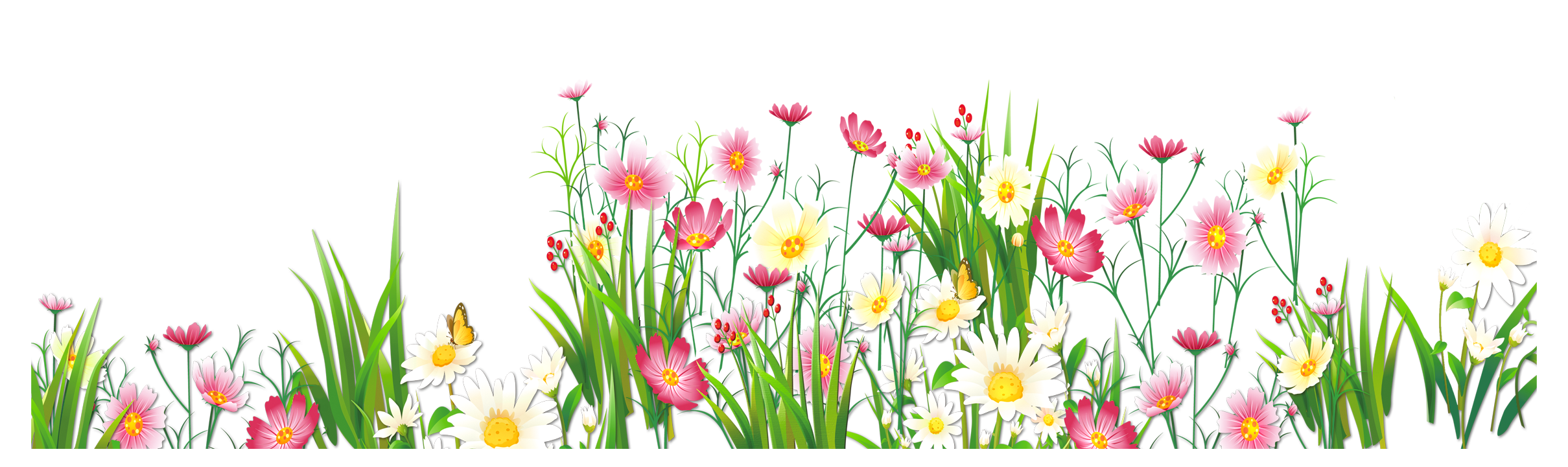 শিক্ষকের আর্দশ পাঠ
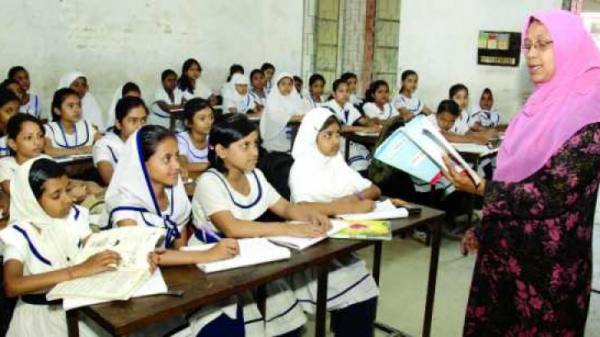 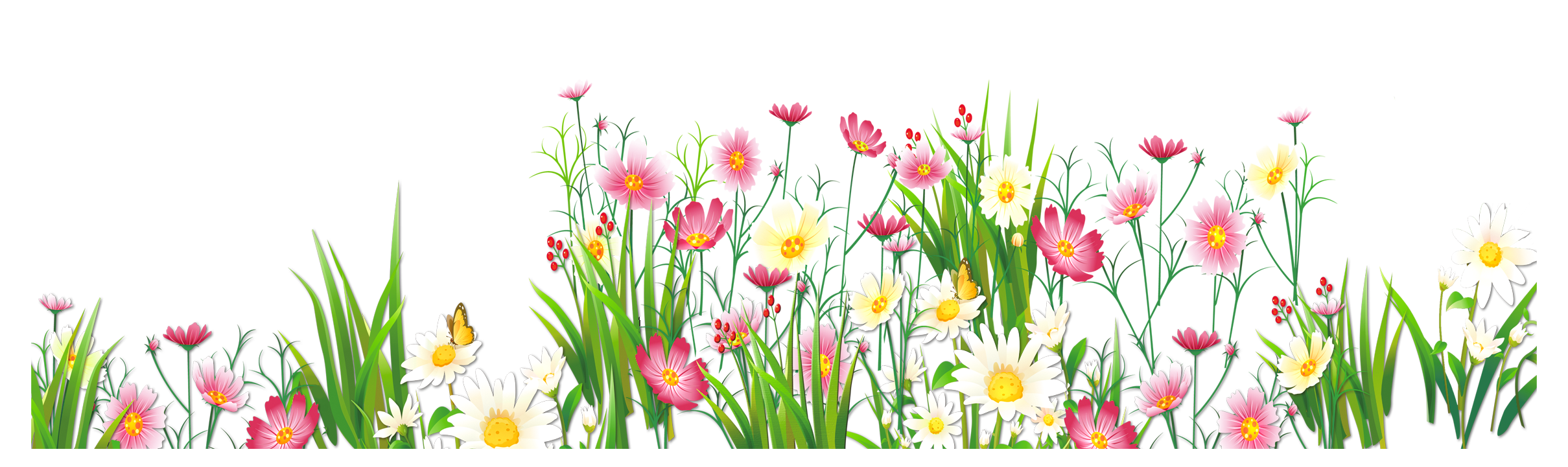 শিক্ষক শিক্ষার্থীর মিলিত পাঠ
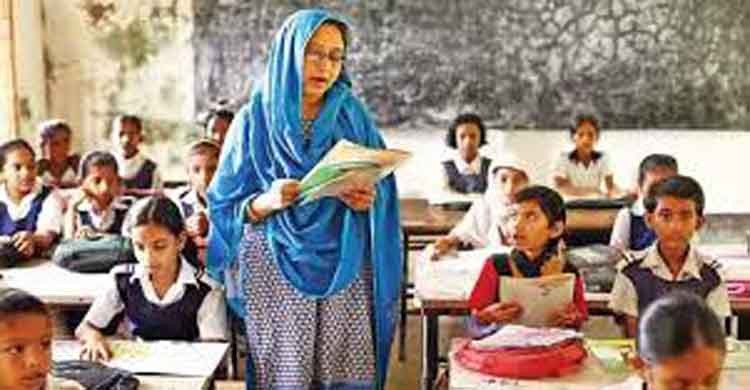 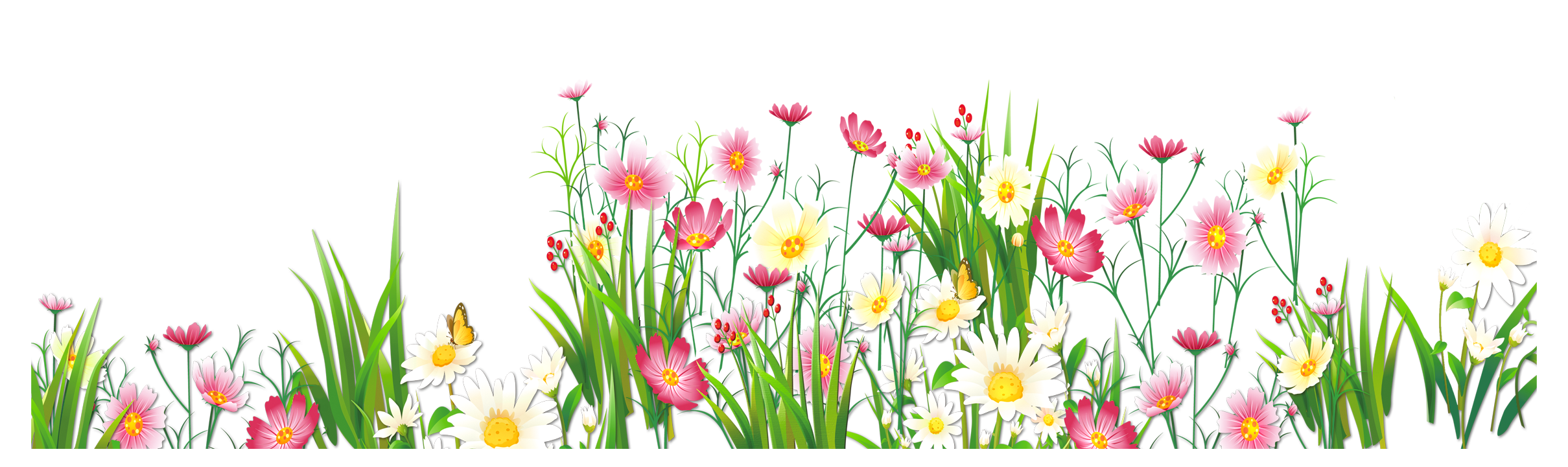 শিক্ষার্থীদের সরব পাঠ
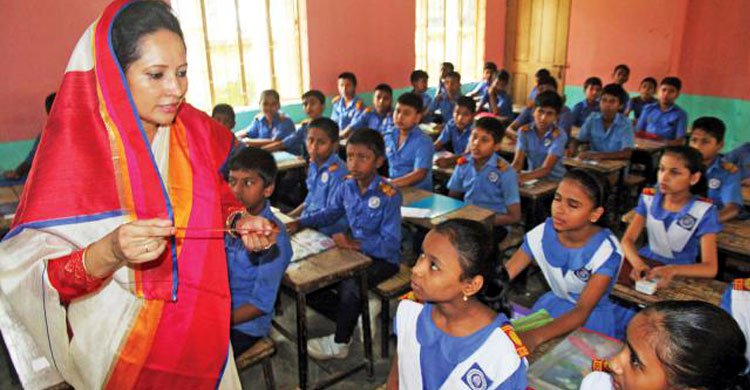 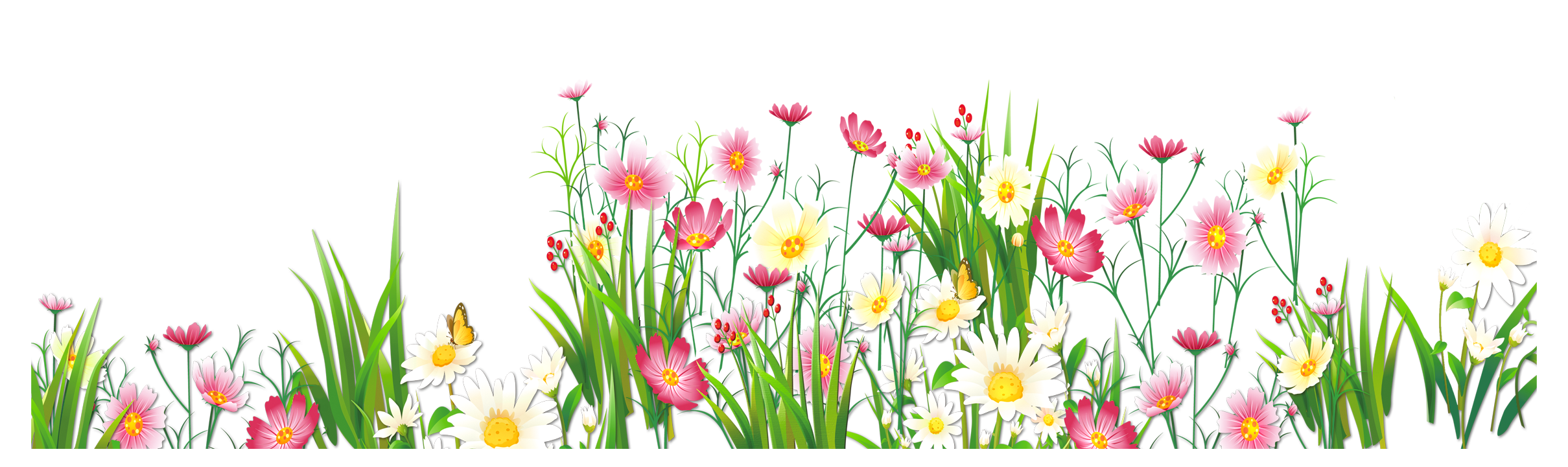 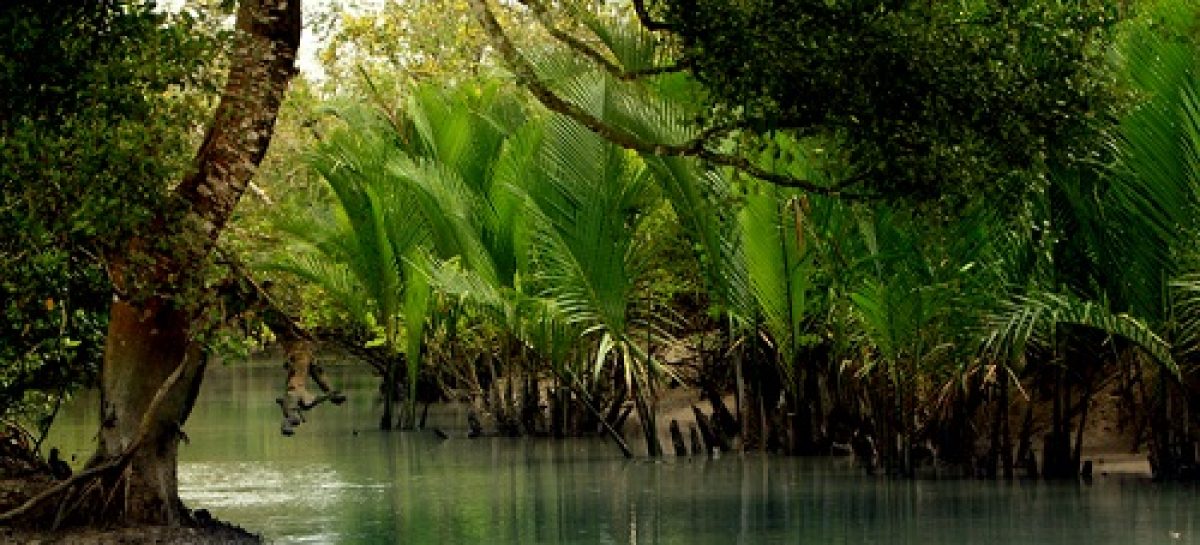 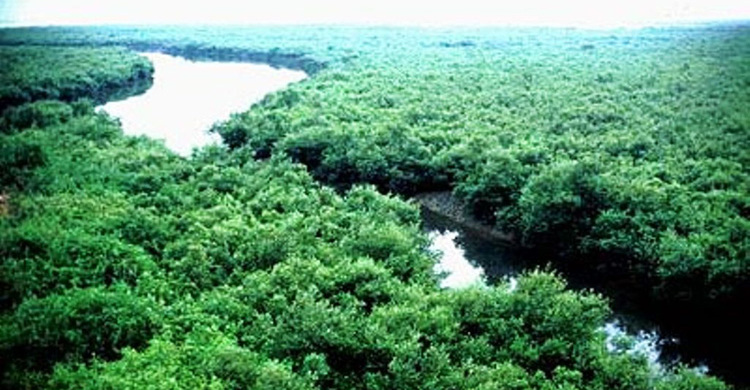 বাংলাদেশের দক্ষিণে রয়েছে প্রকৃতির অপার সম্ভার সুন্দরবন।সমুদ্রের কোল ঘেষে গড়ে উঠেছে এই বিশাল বন।
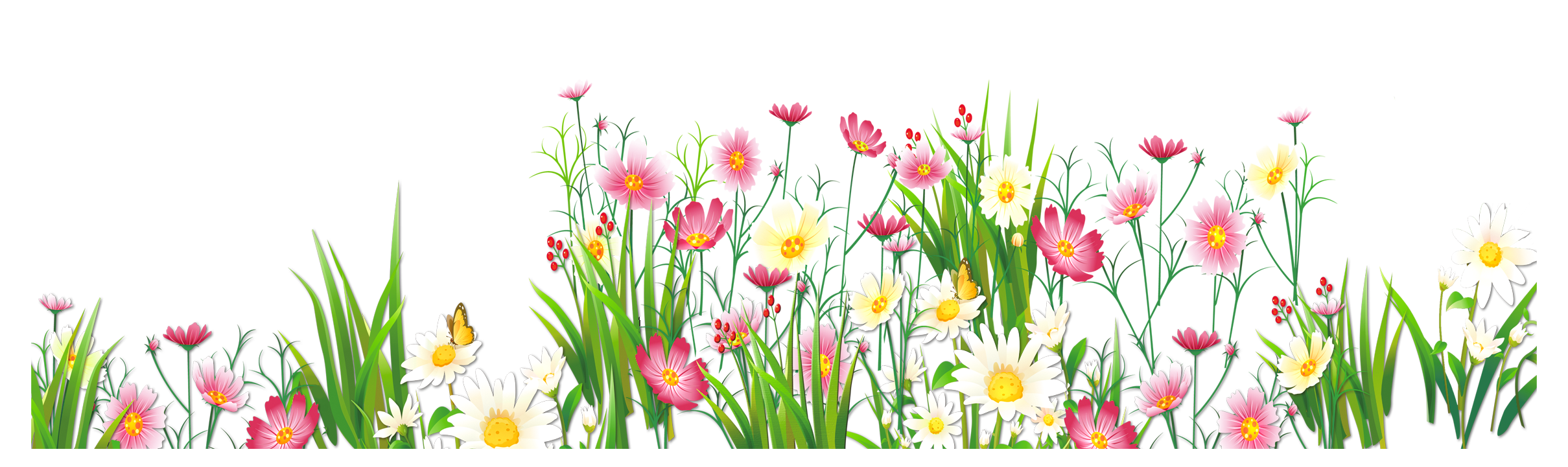 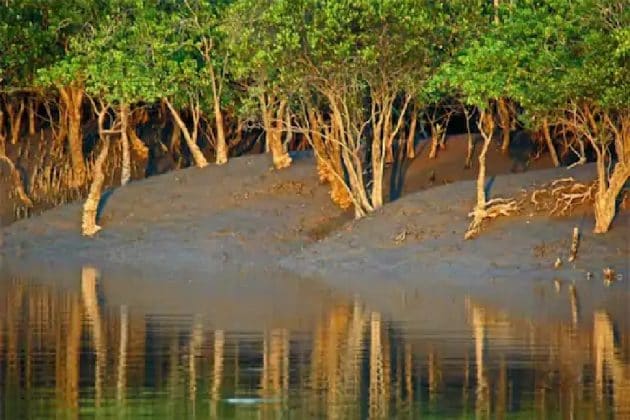 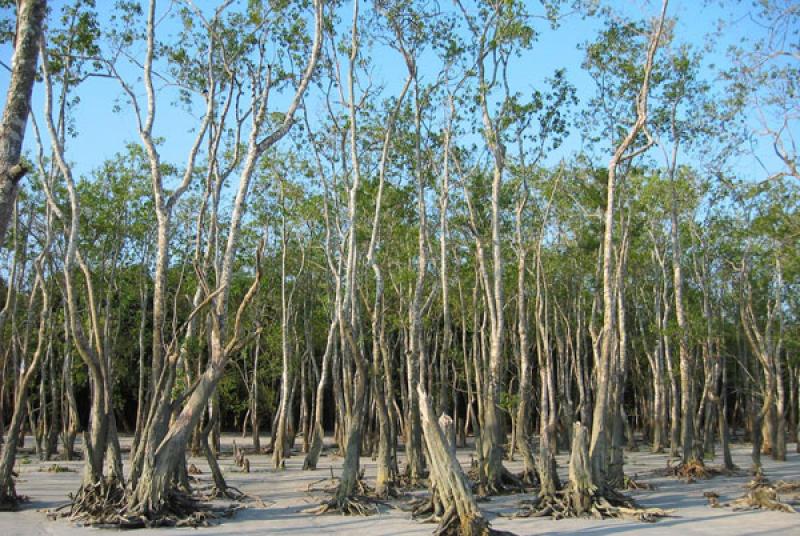 এখানে রয়েছে যেমন প্রচুর গাছপালা,কেওড়া ও সুন্দরী গাছের বন,তেমনি রয়েছে নানা প্রানী,জীবজন্তু।
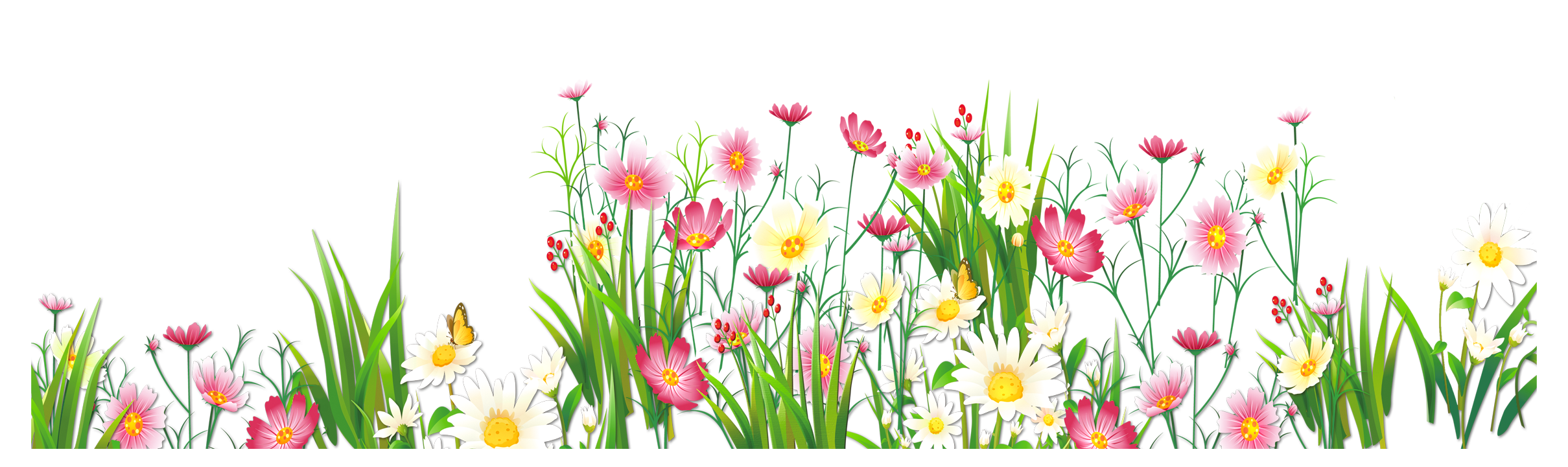 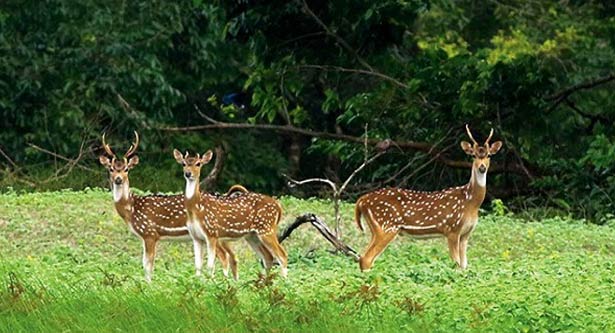 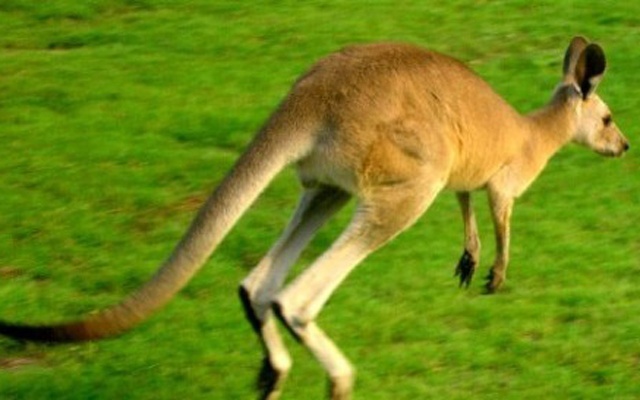 বিশ্বের কোনো কোনো প্রাণীর সঙ্গে জড়িয়ে থাকে দেশের নাম বা জায়গারনাম।যেমন,ক্যাঙ্গারু বললেই মনে পড়ে যায় অস্টেলিয়ার কথা।
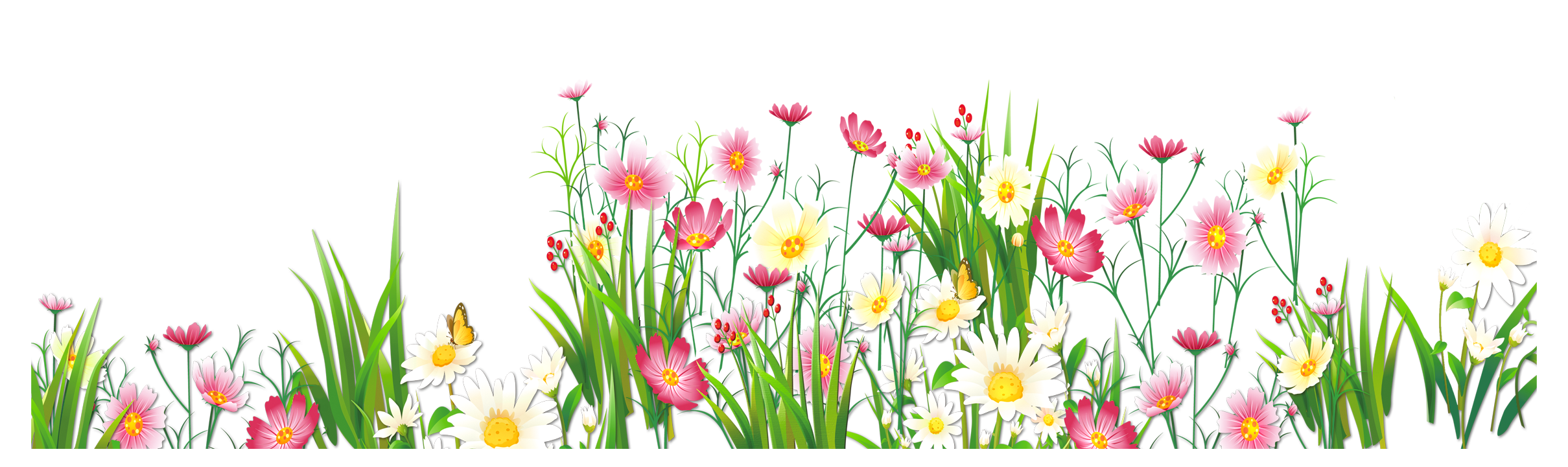 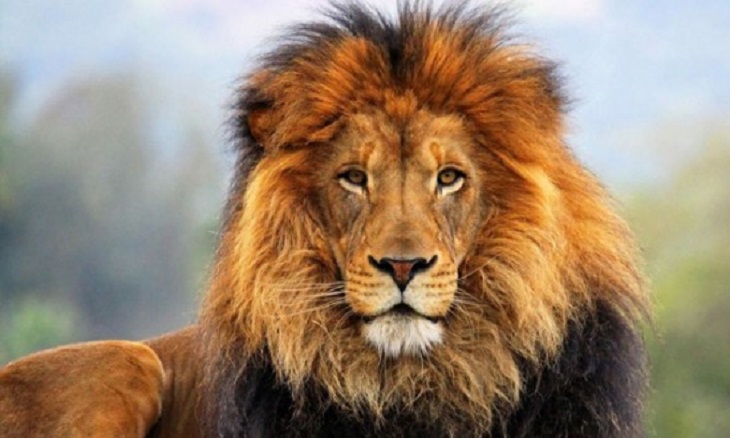 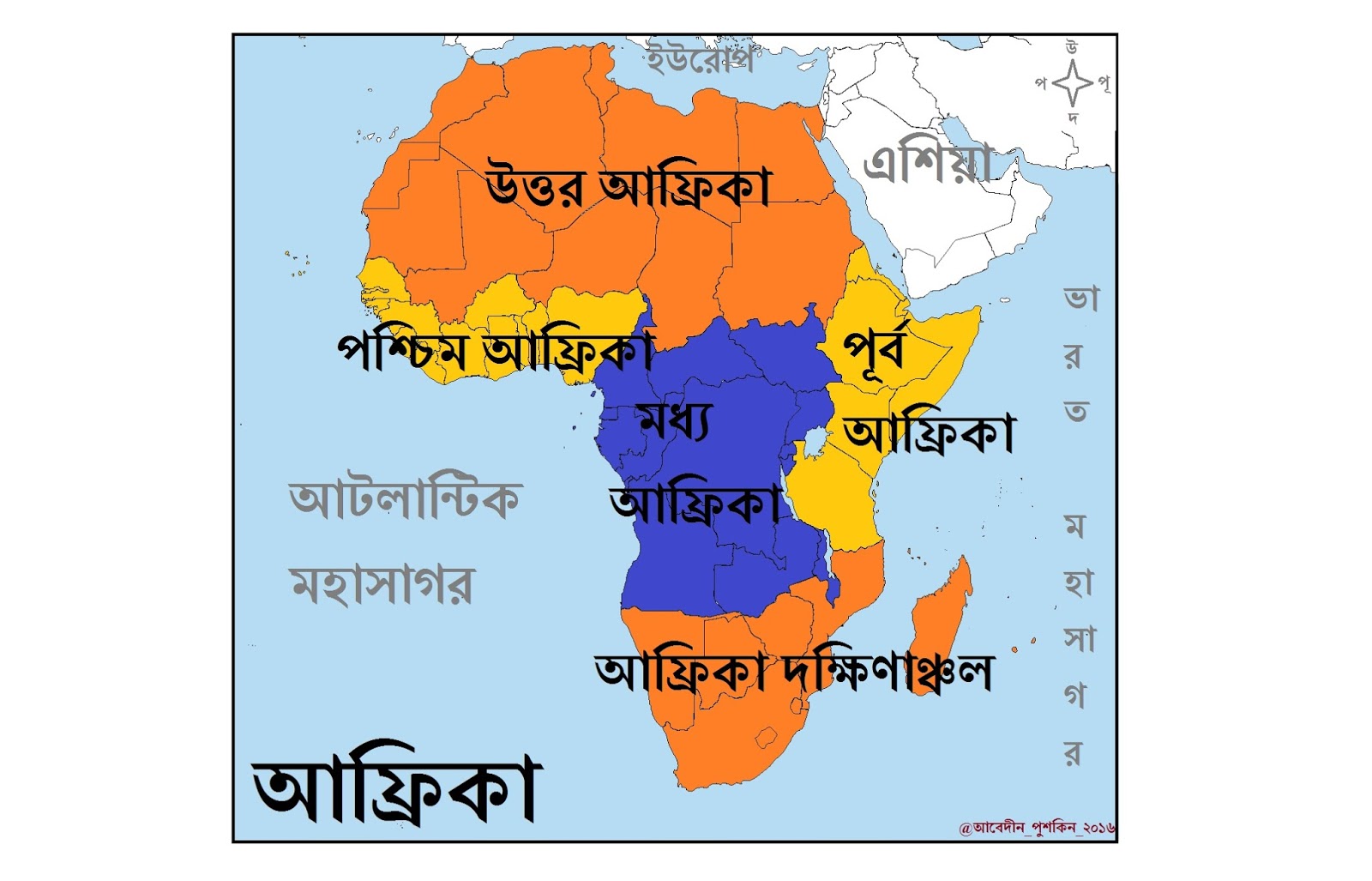 সিংহ বললেই মনে ভেসে ওঠে আফ্রিকার কথা।
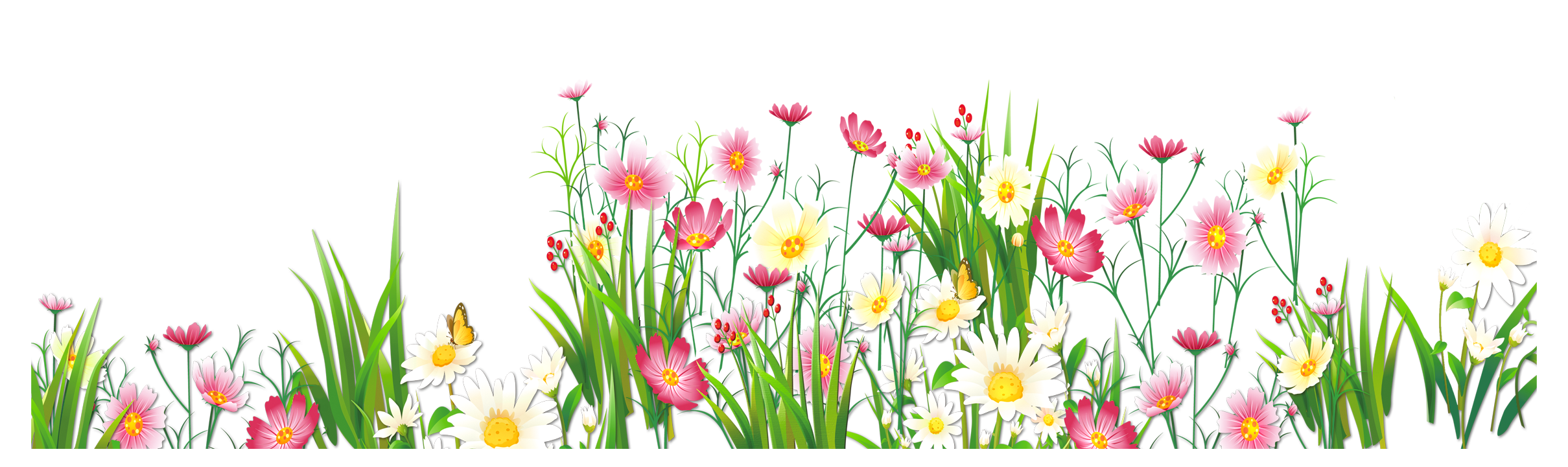 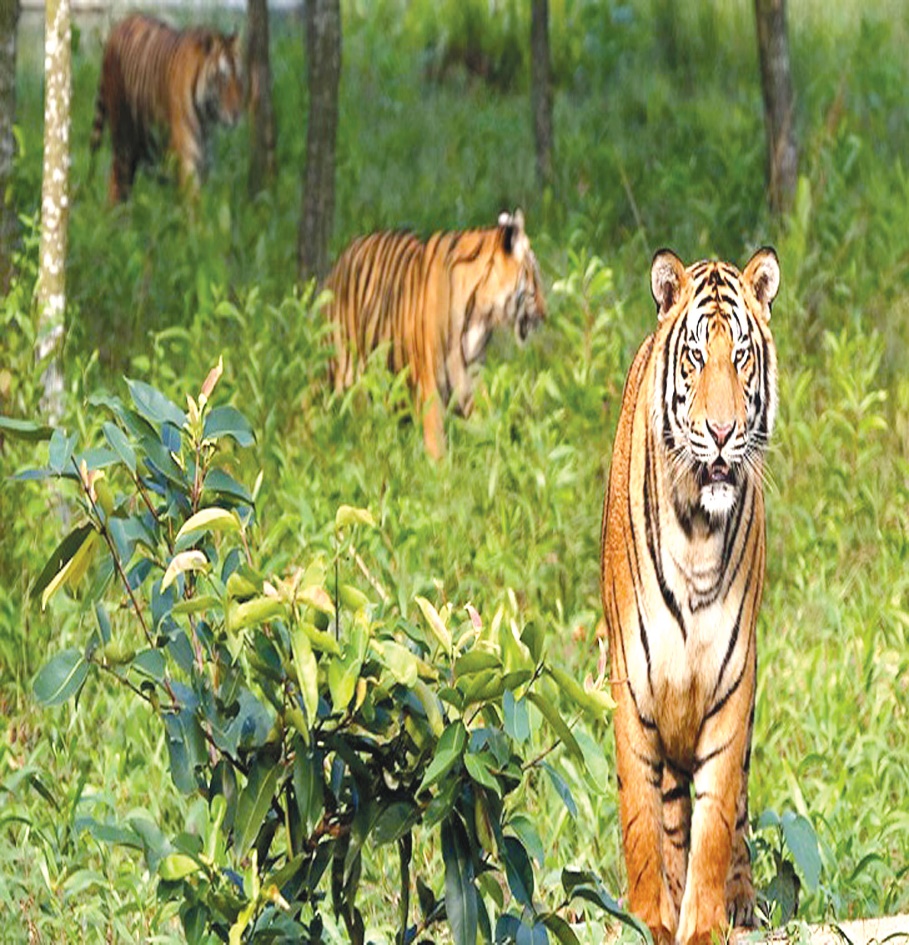 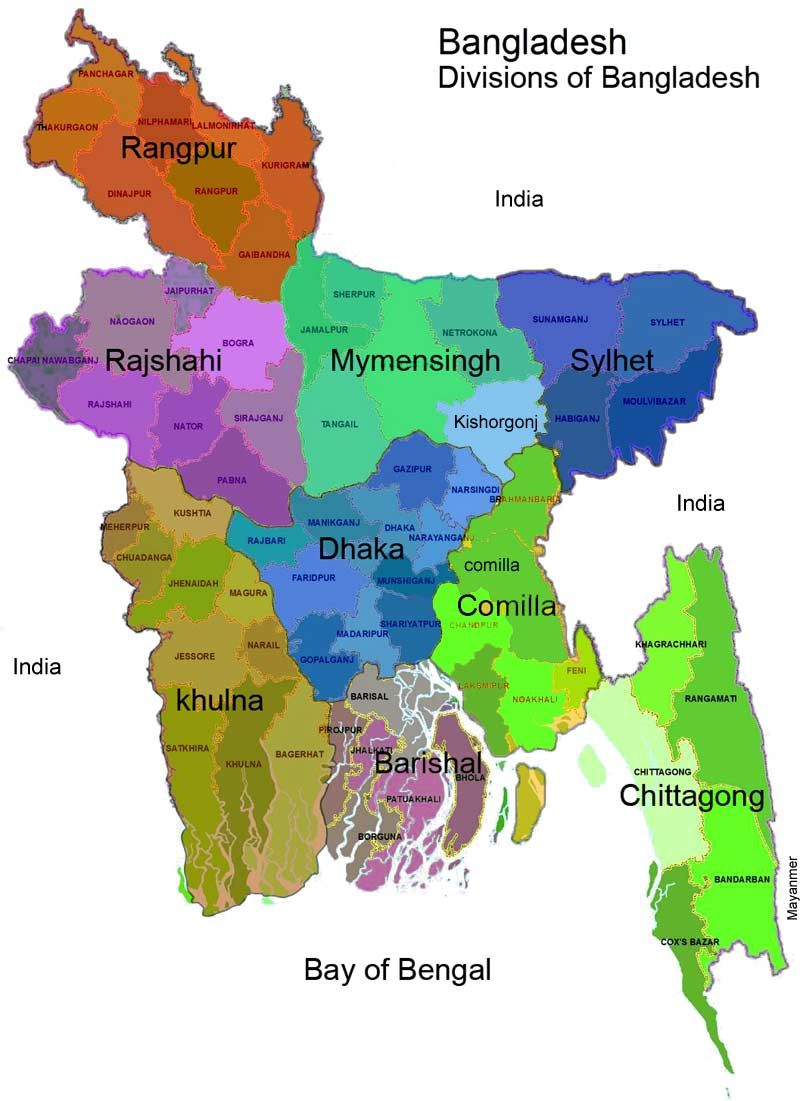 তেমনি বাংলাদেশের নামের সাথে জড়িয়ে আছে রয়েল বেঙ্গল টাইগার বা রাজকীয় বাঘের নাম।
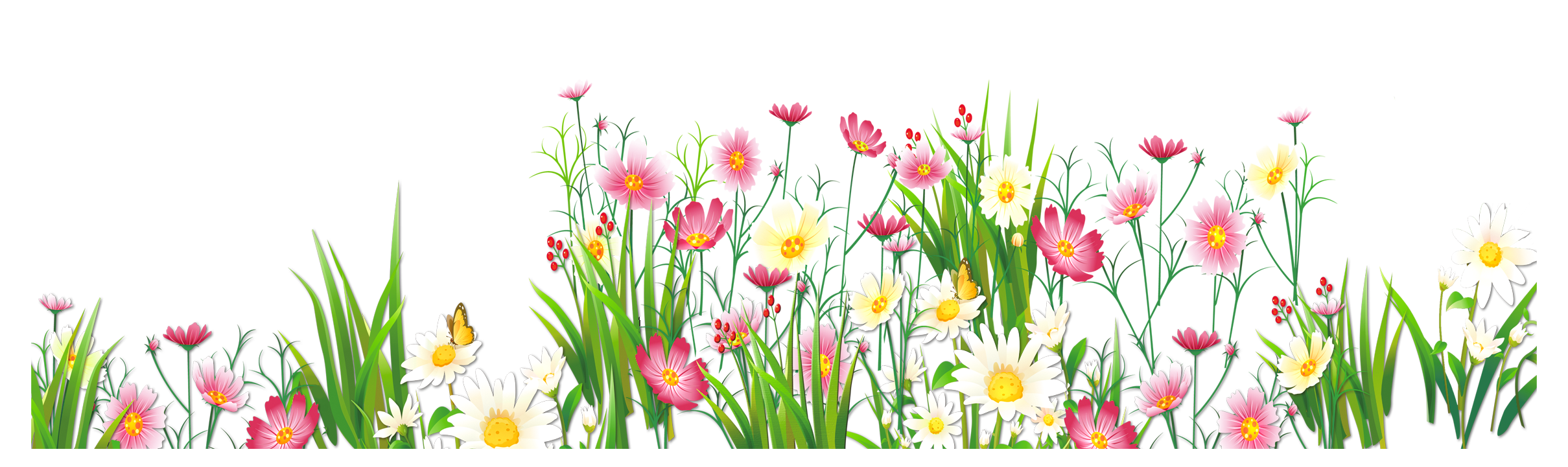 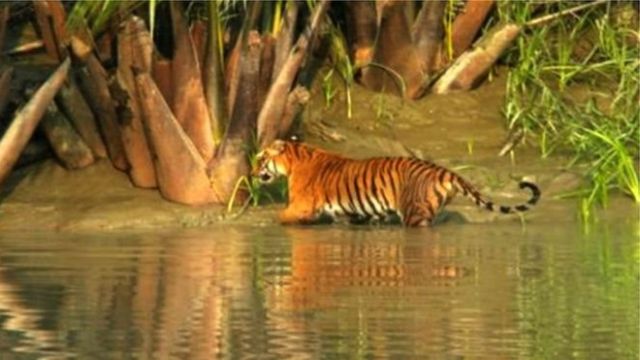 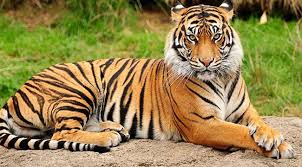 এই বাঘ থাকে সুন্দরবনে।এ বাঘ দেখতে যেমন সুন্দর,তেমনি আবার ভয়ংকর।এর চালচলন ও রাজার মত।
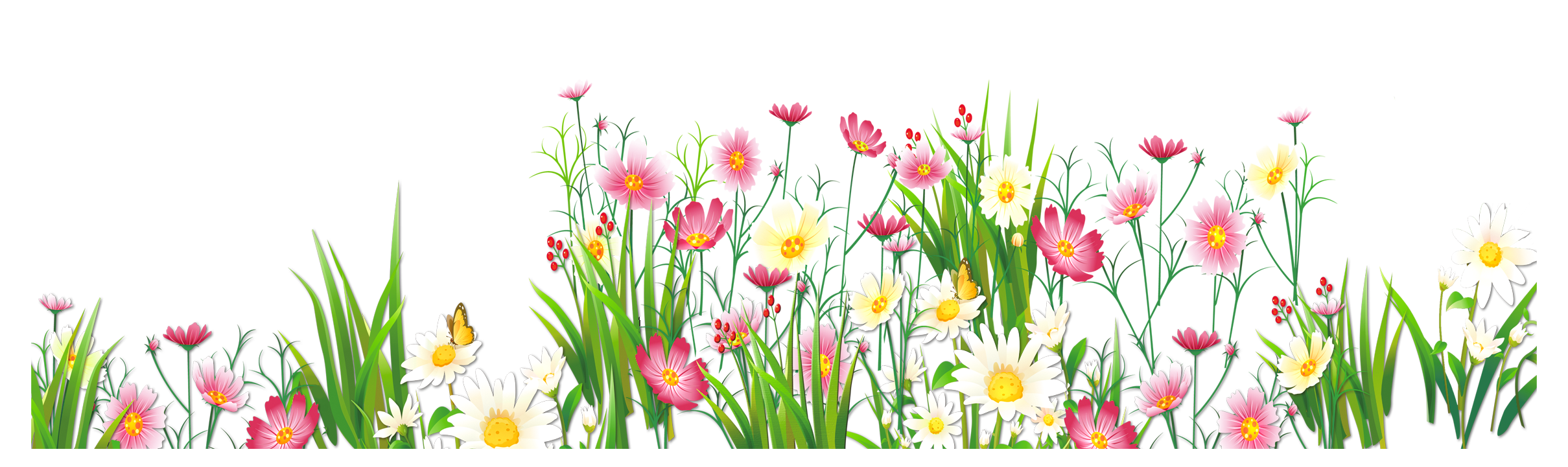 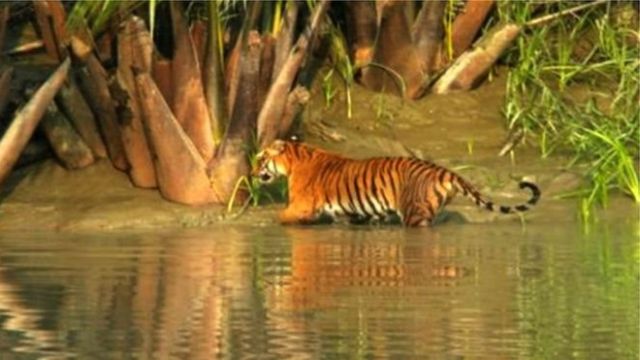 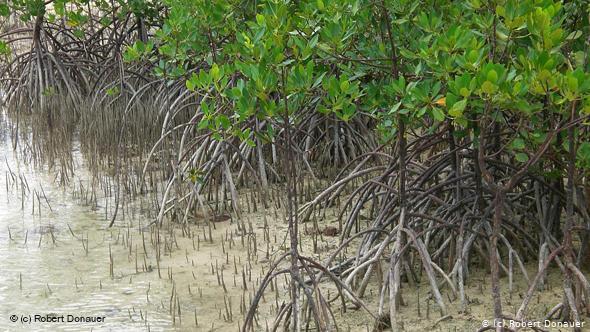 সুন্দরবনের ভেজা স্যাঁতসেঁতে গোলপাতার বনে এ বাঘ ঘুরে বেড়ায়।
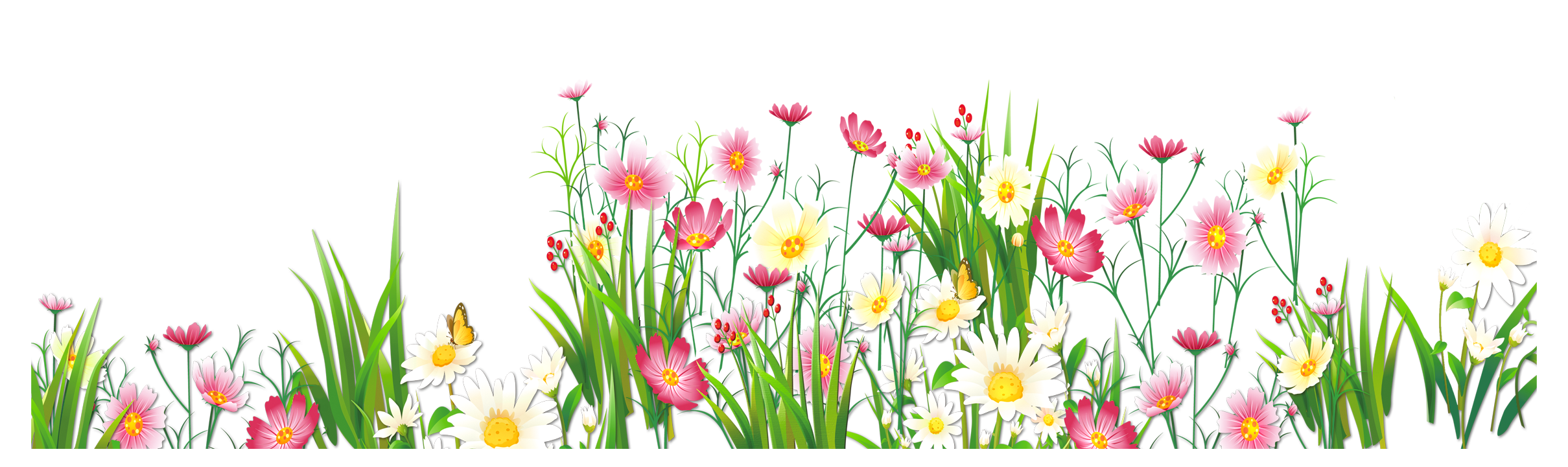 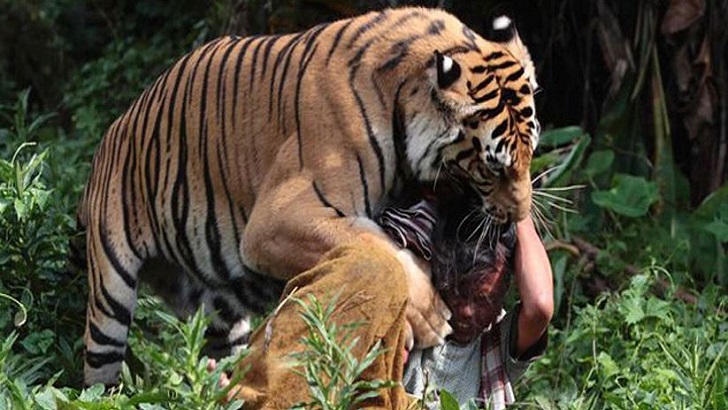 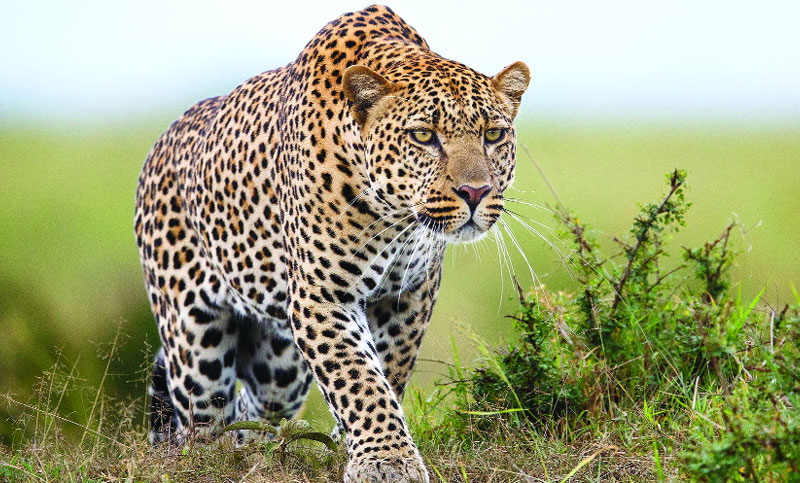 শিকার করে জীবজন্তু।সুযোগ পেলে মানুষও খায়।এক সময় সুন্দরবনে ছিল চিতাবাঘ ও ওলবাঘ।
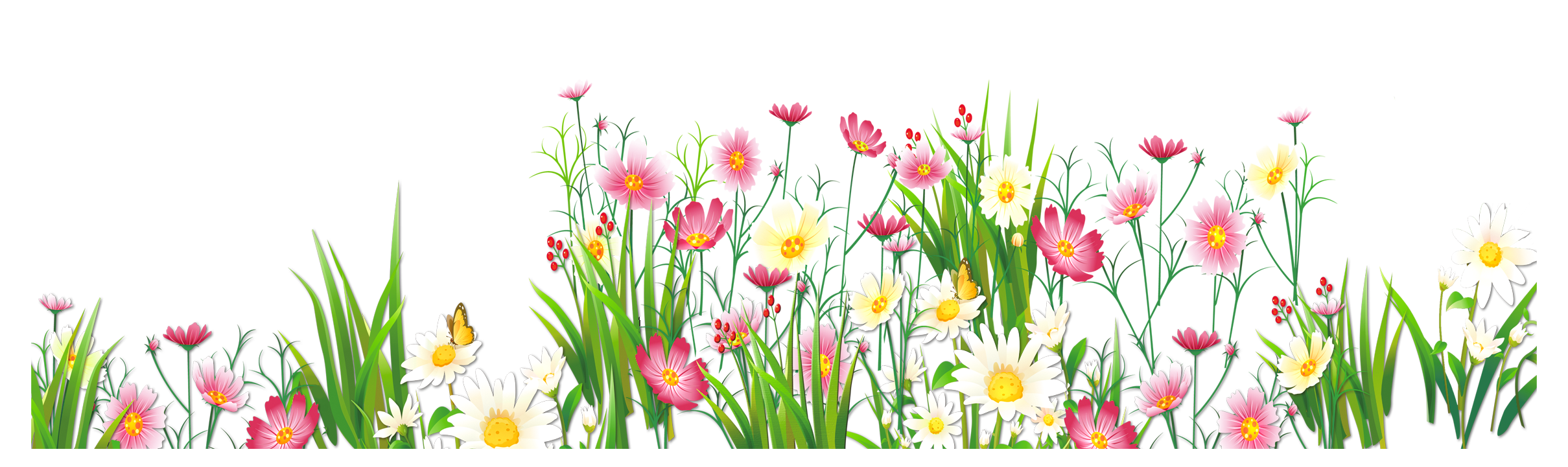 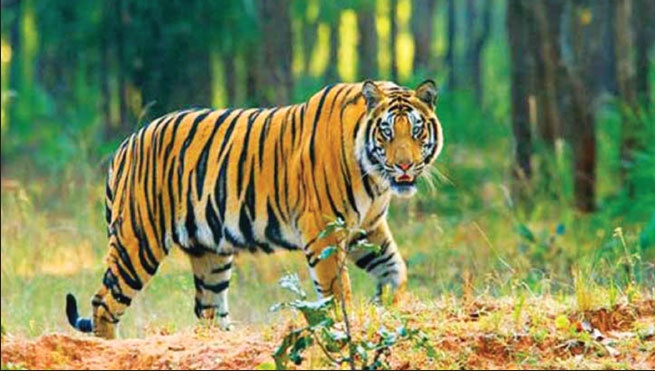 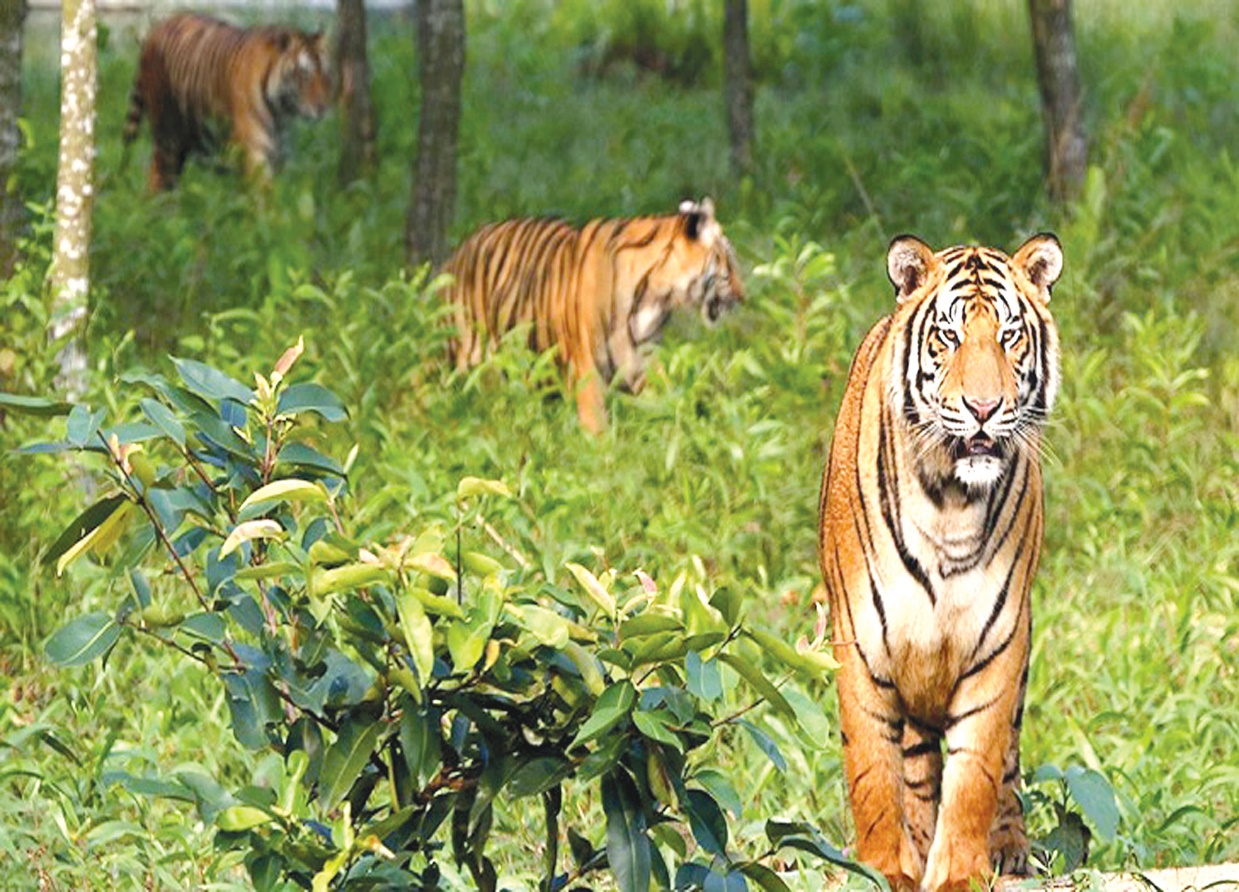 কিন্তু এখন আর এসব বাঘ দেখা যায় না।সুন্দরবনের রয়েল বেঙ্গল টাইগার বাংলাদেশের অমূল্য সম্পদ।
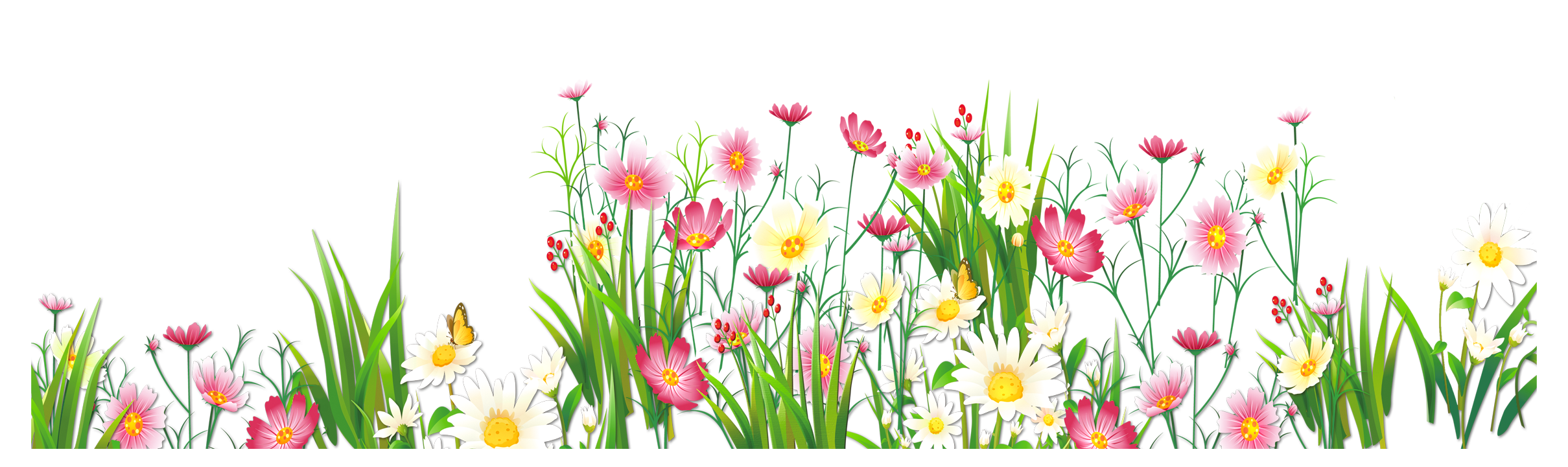 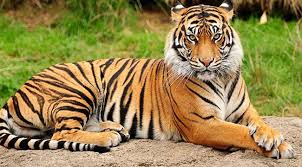 এ বাঘকে বিলুপ্তের হাত থেকে আমাদের বাঁচাতে হবে।
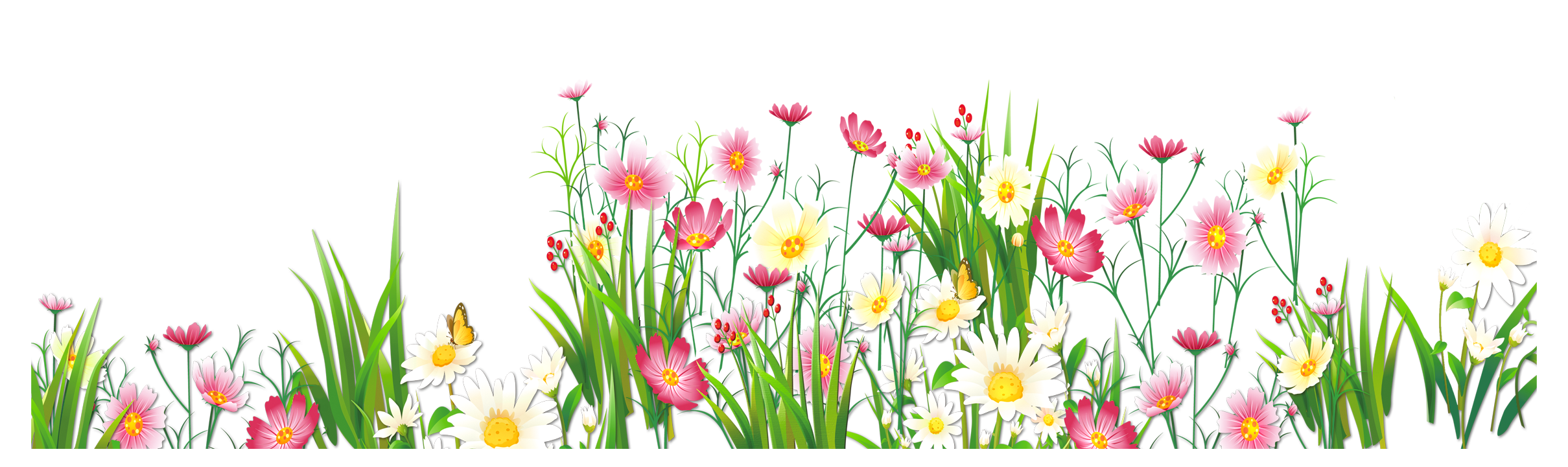 শব্দগুলো পাঠ থেকে খুঁজে বের করি।অর্থ বলি।
অর্থ
শব্দ
অসীম
অপার
সম্ভার
বিভিন্ন উপাদান
রয়েল
রাজকীয়
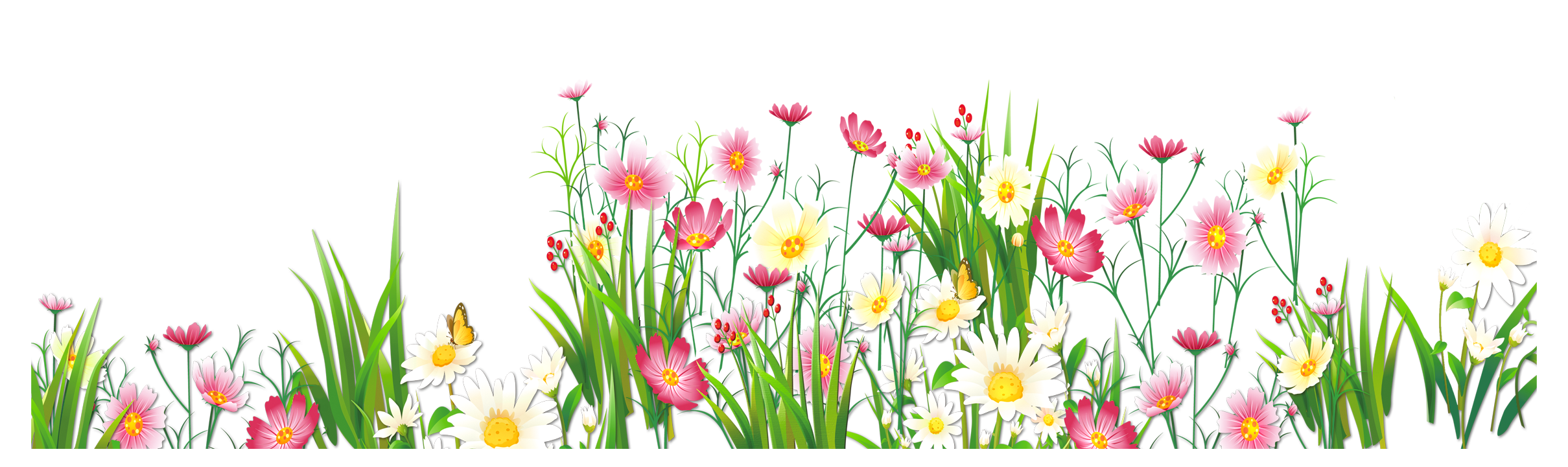 শব্দগুলো পাঠ থেকে খুঁজে বের করি।অর্থ বলি।
ভয়ংকর
ভীতিজনক
অমূল্য
যার মূল্য নির্ধারণ করা যায় না।
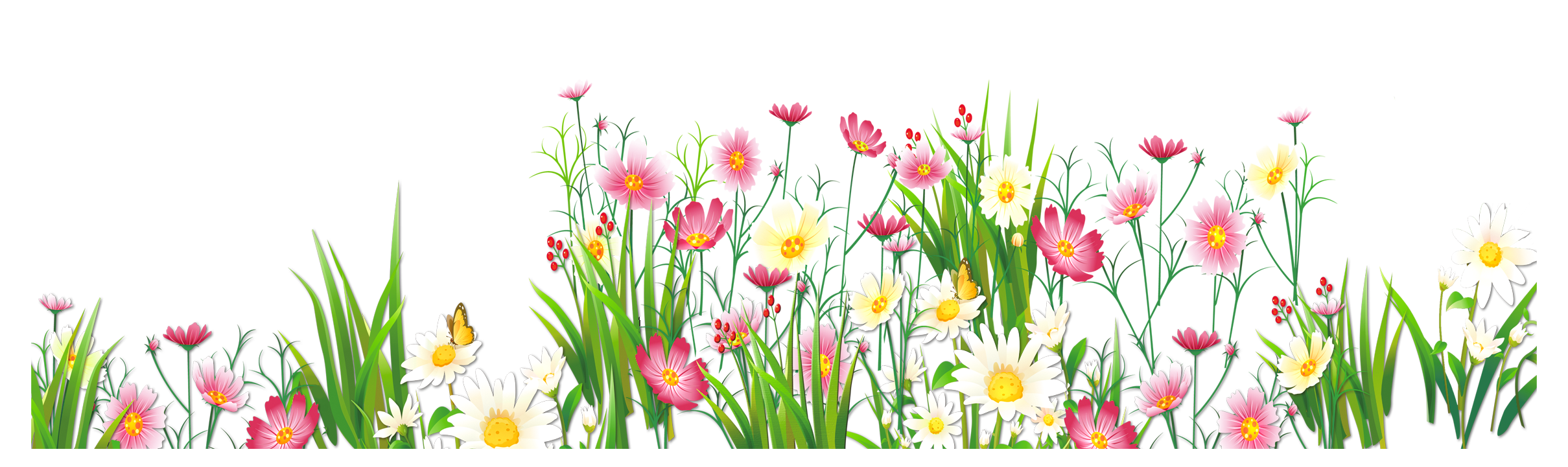 যুক্তবর্ণ গুলো চিনে নেই,যুক্তবর্ণ দিয়ে তৈরি করা নতুন শব্দ পড়ি।
সম্ভার
ম্ভ
ম
ভ
সম্ভব
দ
অসুন্দর
ন
সুন্দরবন
ন্দ
কিন্তু
ত
জীবজন্তু
ন্ত
ন
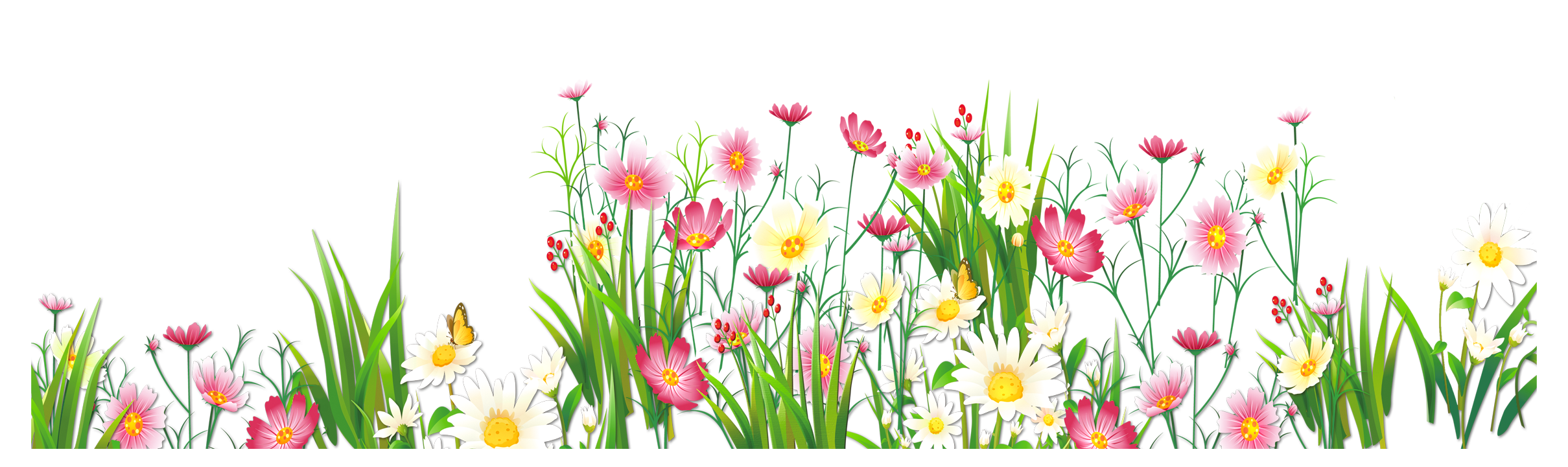 যুক্তবর্ণগুলো চিনে নেই,যুক্তবর্ণ দিয়ে তৈরি করা নতুন শব্দ পড়ি
বেঙ্গল
ঙ্গ
ঙ
গ
মঙ্গল
বিলুপ্তি
প্ত
প
ত
সুপ্ত
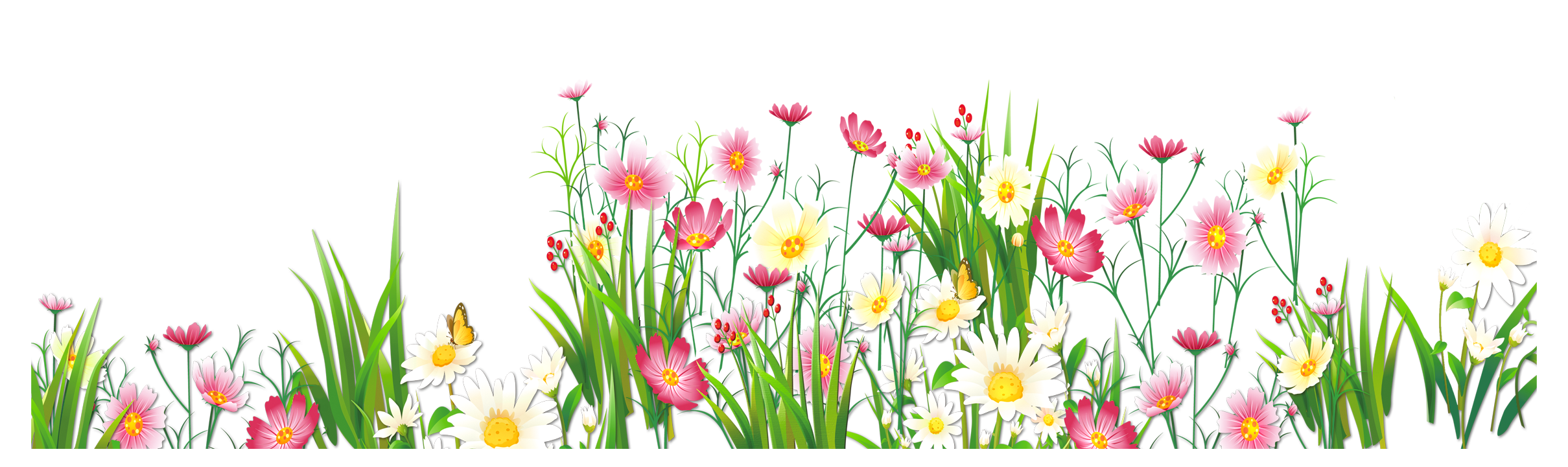 একক কাজ
নিচের যুক্তবর্ণ দিয়ে নতুন শব্দ তৈরি কর।
ক্যাঙ্গারু,অস্টেলিয়া,বেঙ্গল,বিলুপ্তি
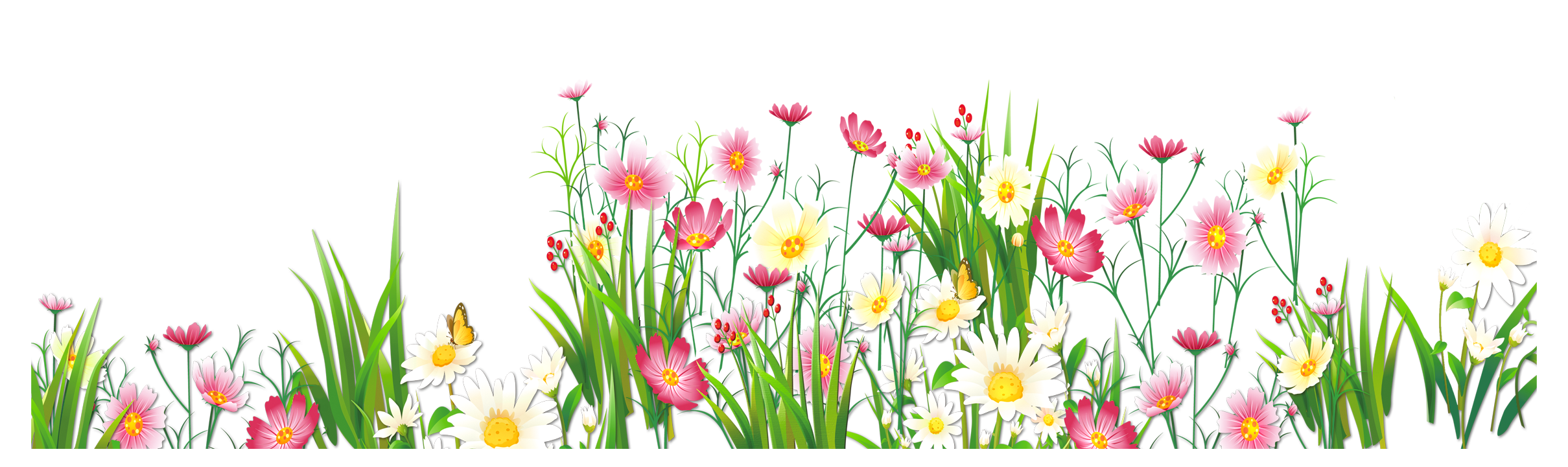 জোড়ায় কাজ
শুন্যস্থান পূরণ কর
আফ্রিকার
সিংহ বললেই মনে ভেসে ওঠে...............কথা
অমূল্য
সুন্দরবনের রয়েল বেঙ্গল টাইগার বাংলাদেশের............সম্পদ
অপার
বাংলাদেশের দক্ষিণে রয়েছে প্রকৃতির …………সম্ভার সুন্দরবন।
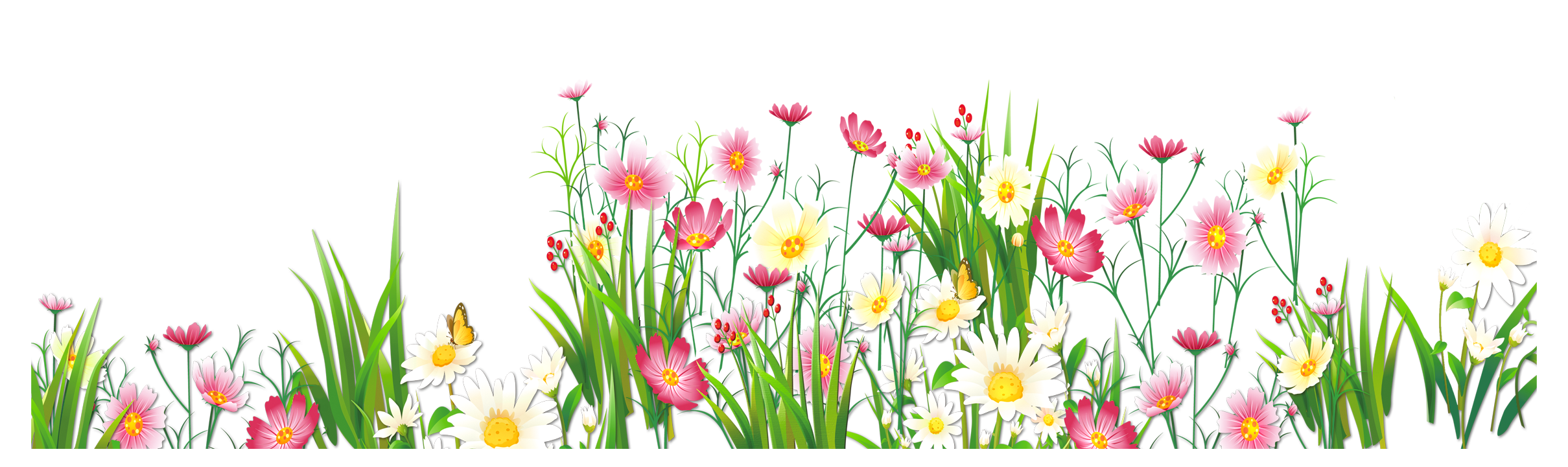 সারসংক্ষেপ আলোচনা
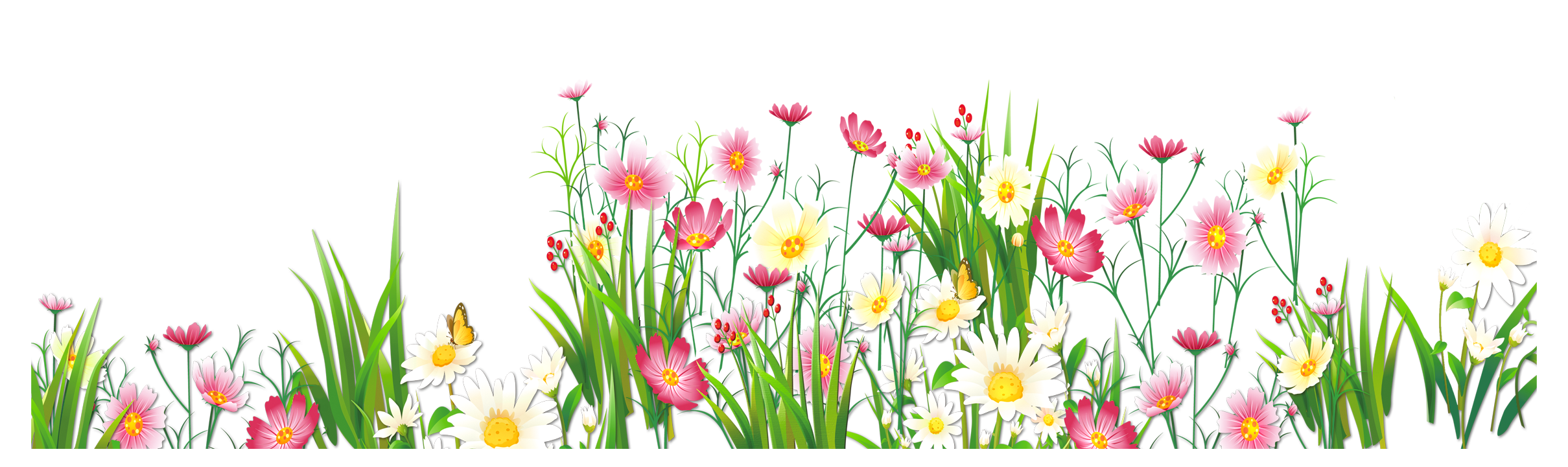 মূল্যায়ন
নিচের প্রশ্নগুলোর উত্তর মুখে মুখে বল
ক্যাঙ্গারুর সাথে বিশ্বের কোন দেশের নাম জড়িয়ে আছে?
সিংহের সাথে কোন দেশের নাম জড়িয়ে আছে?
রয়েল বেঙ্গল টাইগারের সাথে কোন দেশের নাম জড়িয়ে আছে?
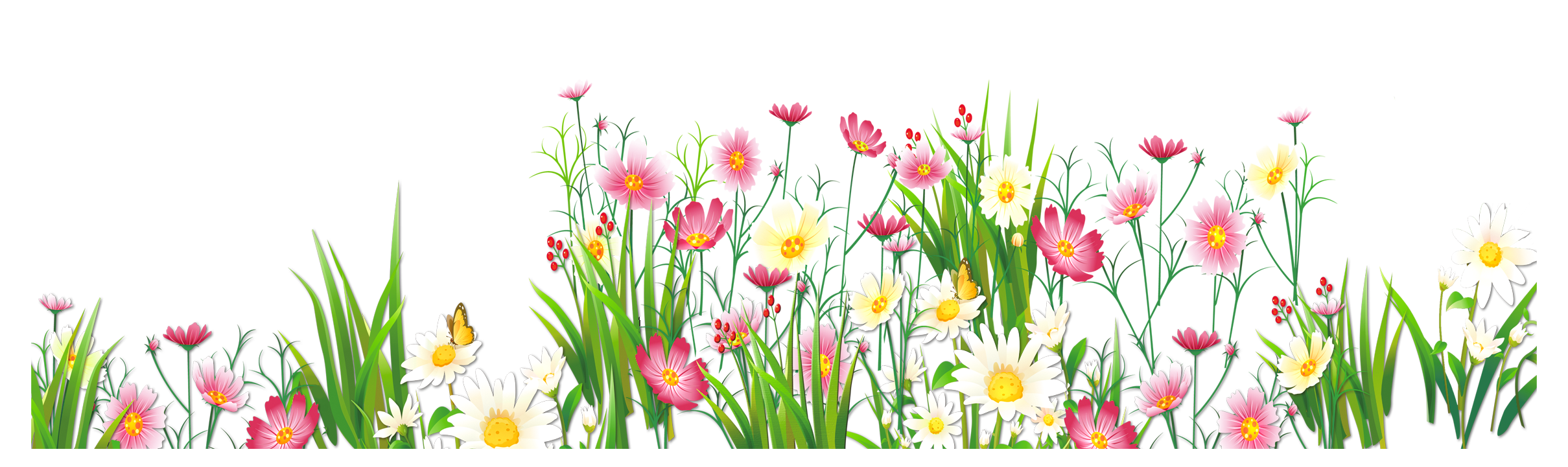 বাড়ির কাজ
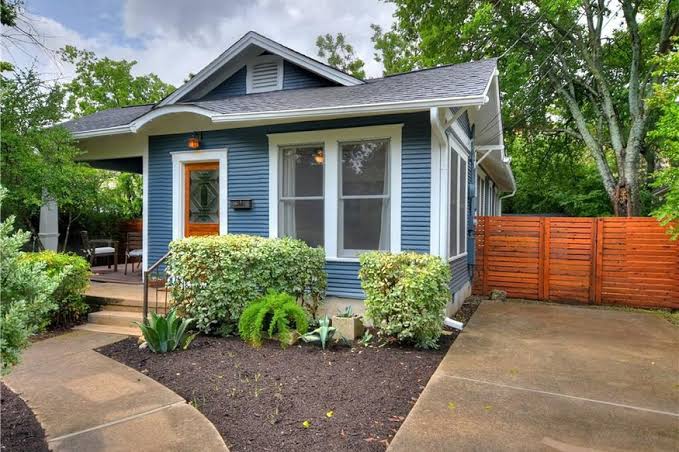 আজকে শেখা কয়েকটি শব্দ দিয়ে বাক্য তৈরি করে আনবে।
সুন্দরবন,সুন্দরী,প্রাণী
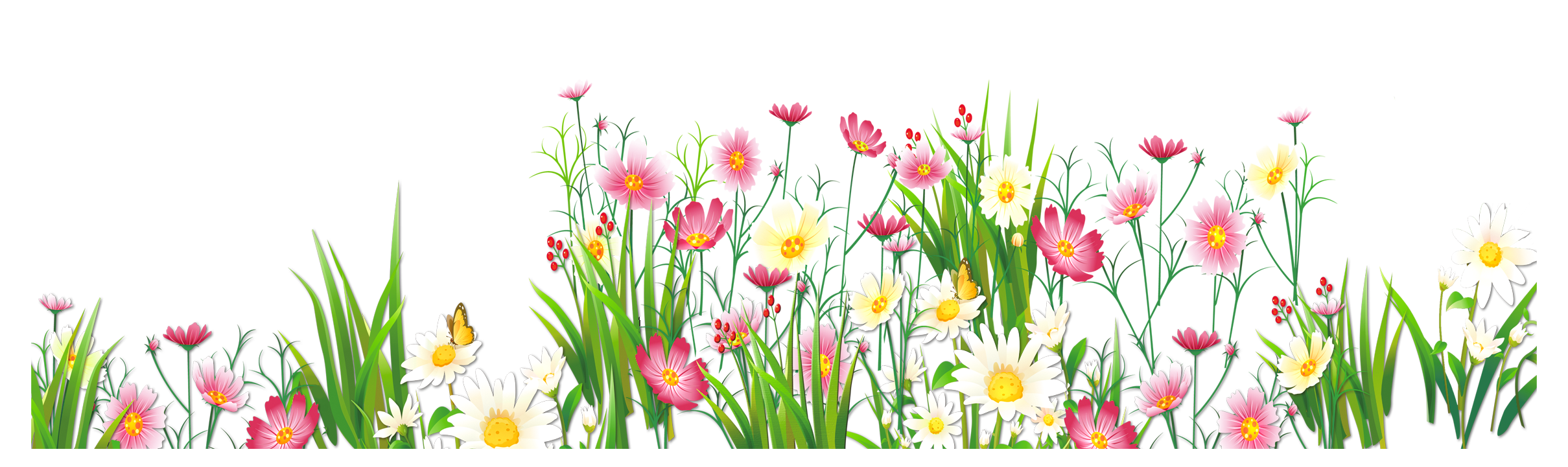 ধন্যবাদ
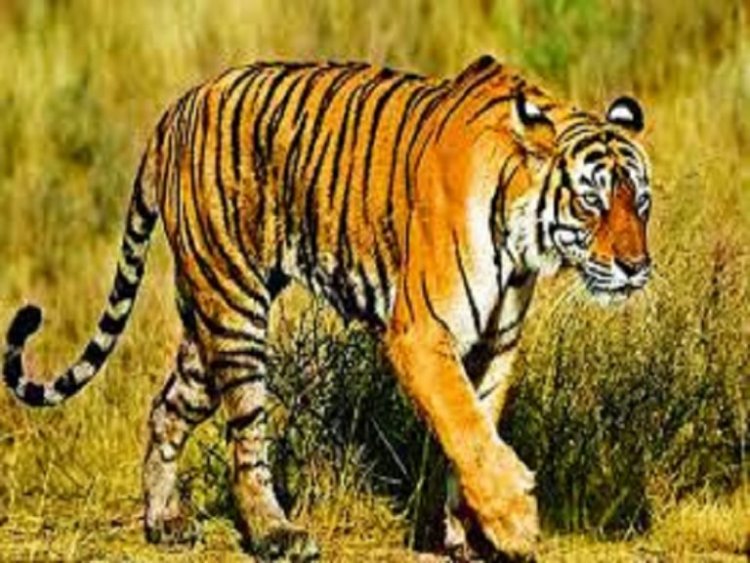 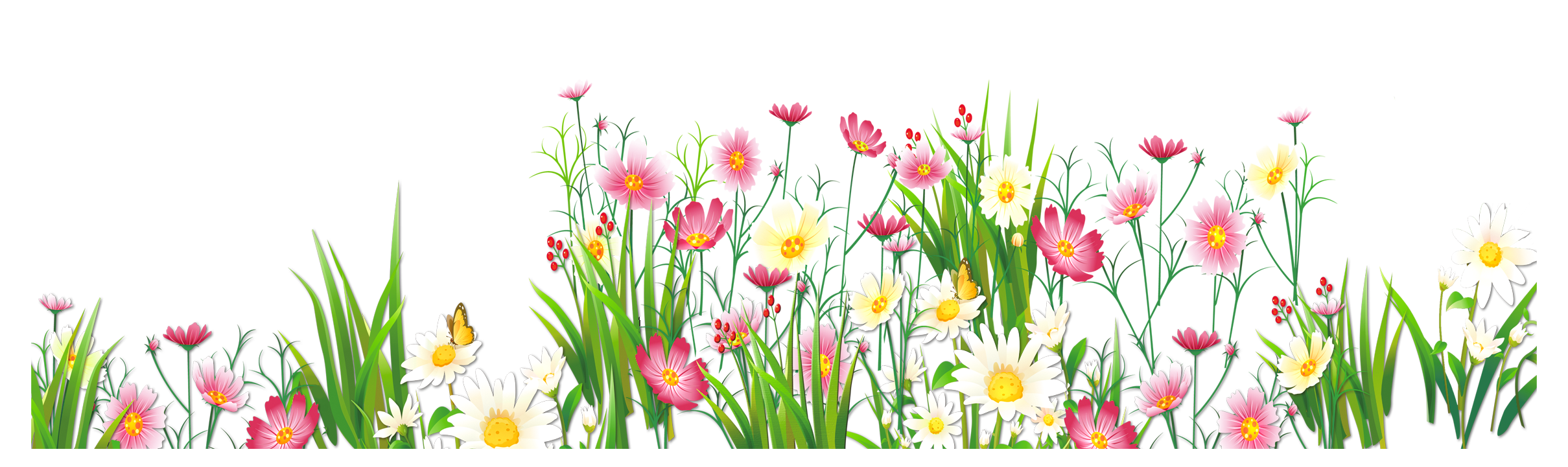